Analyzing Paper Production in Fresh Press Lab
Léo Loubières & Emily Pasetes 
University of Illinois at Urbana-Champaign
April 29, 2022
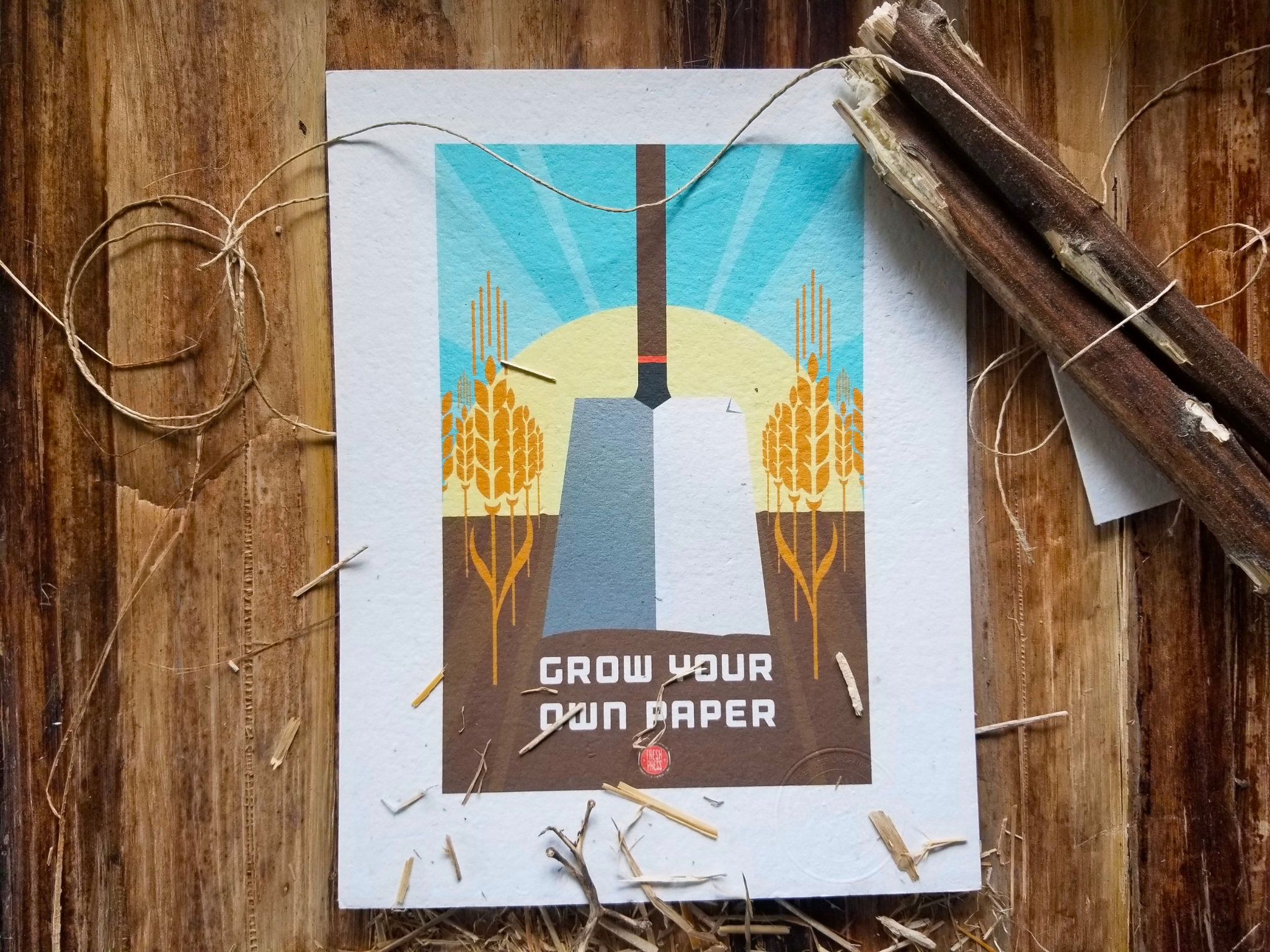 Image courtesy of Fresh Press Studio
Fresh Press
Overview
Goals of Project
Calibration & Initial Measurements
Hardware & Software
Fieldwork & Analysis
Conclusions & Future Directions
1
Fresh Press Lab
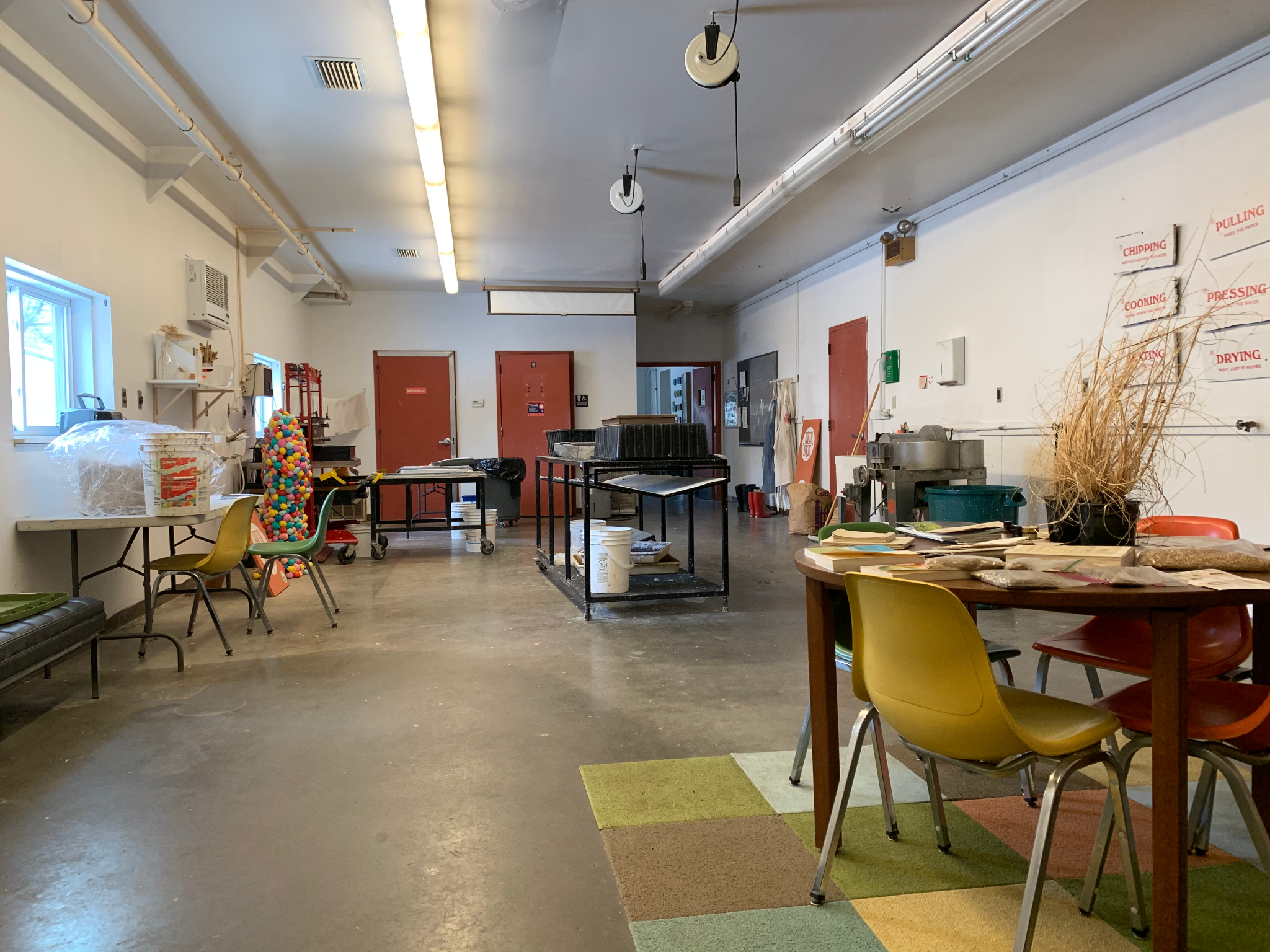 Paper production lab on campus
Started in 2011 in FAA
Funded through research grants & sales to the public1
Interior of paper lab, reception area & wet room
2
1From Fresh Press website, “About Our Paper,” https://www.freshpress.studio/ourpaper.
Papermaking Process
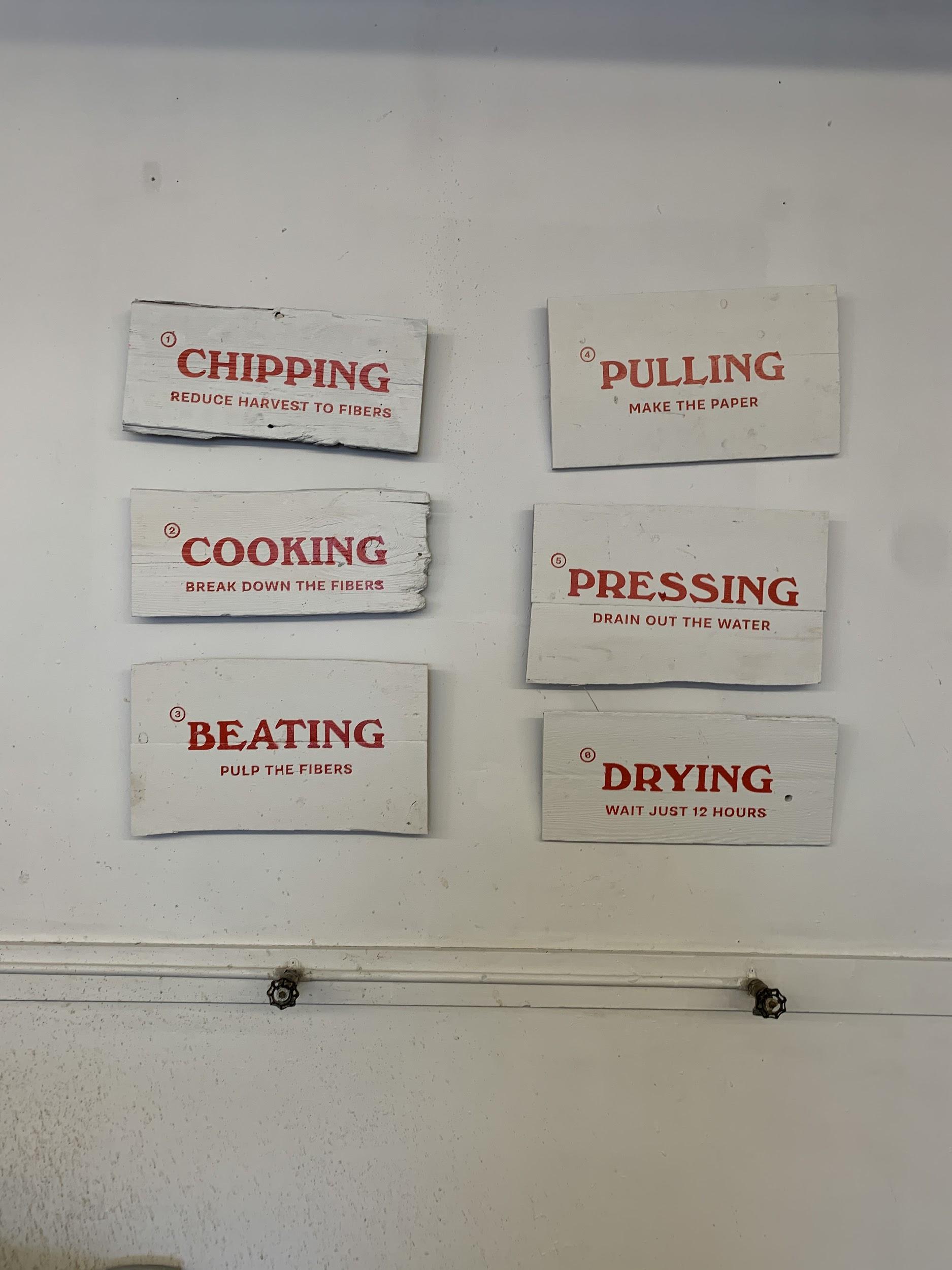 Work that involves organizations across campus
Experimental (qualitatively & niche
Two main “rooms,” wet & dry
3
Papermaking Process: Wet Room
PRESSING: Wet Press
BEATING: Paper Beater
PULLING: Straining
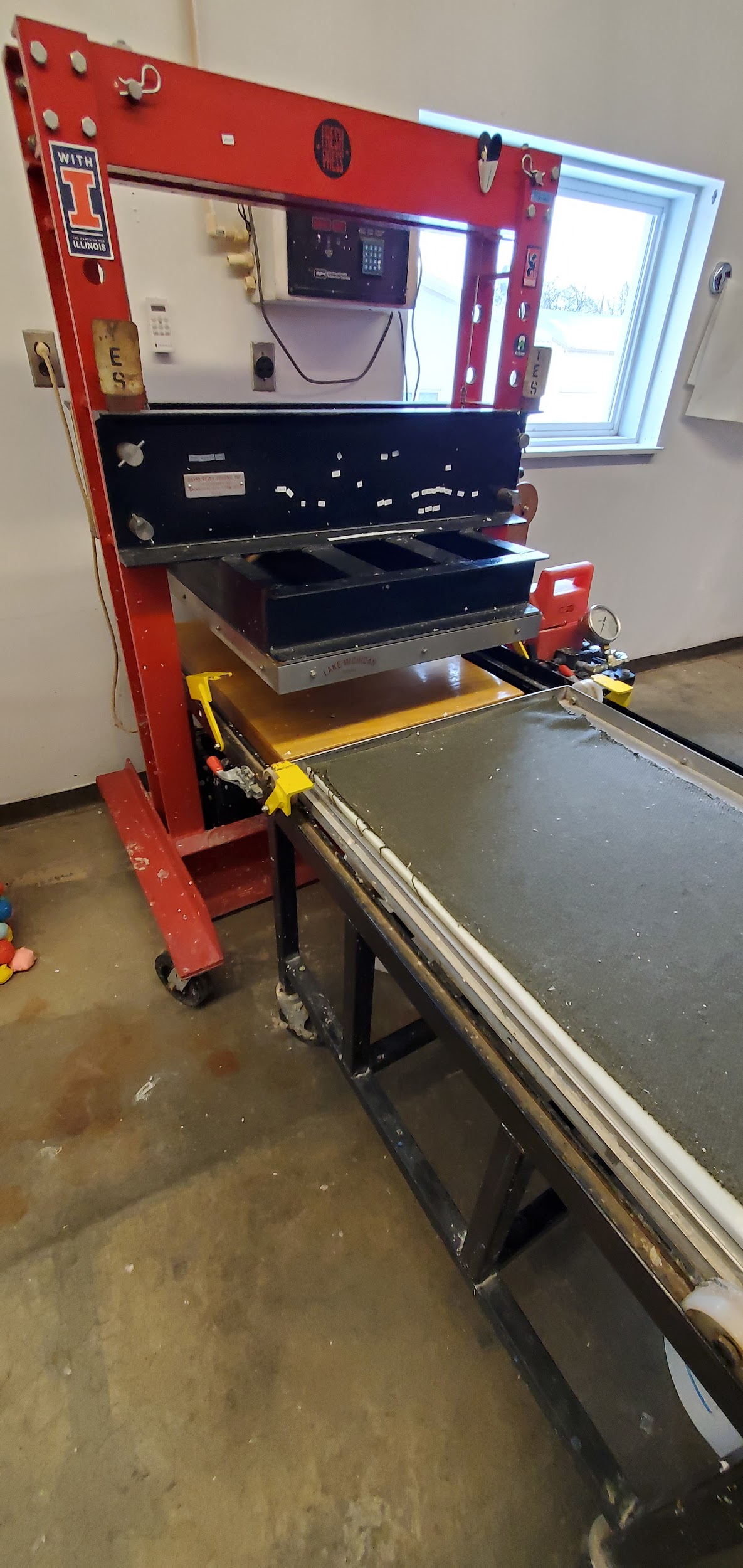 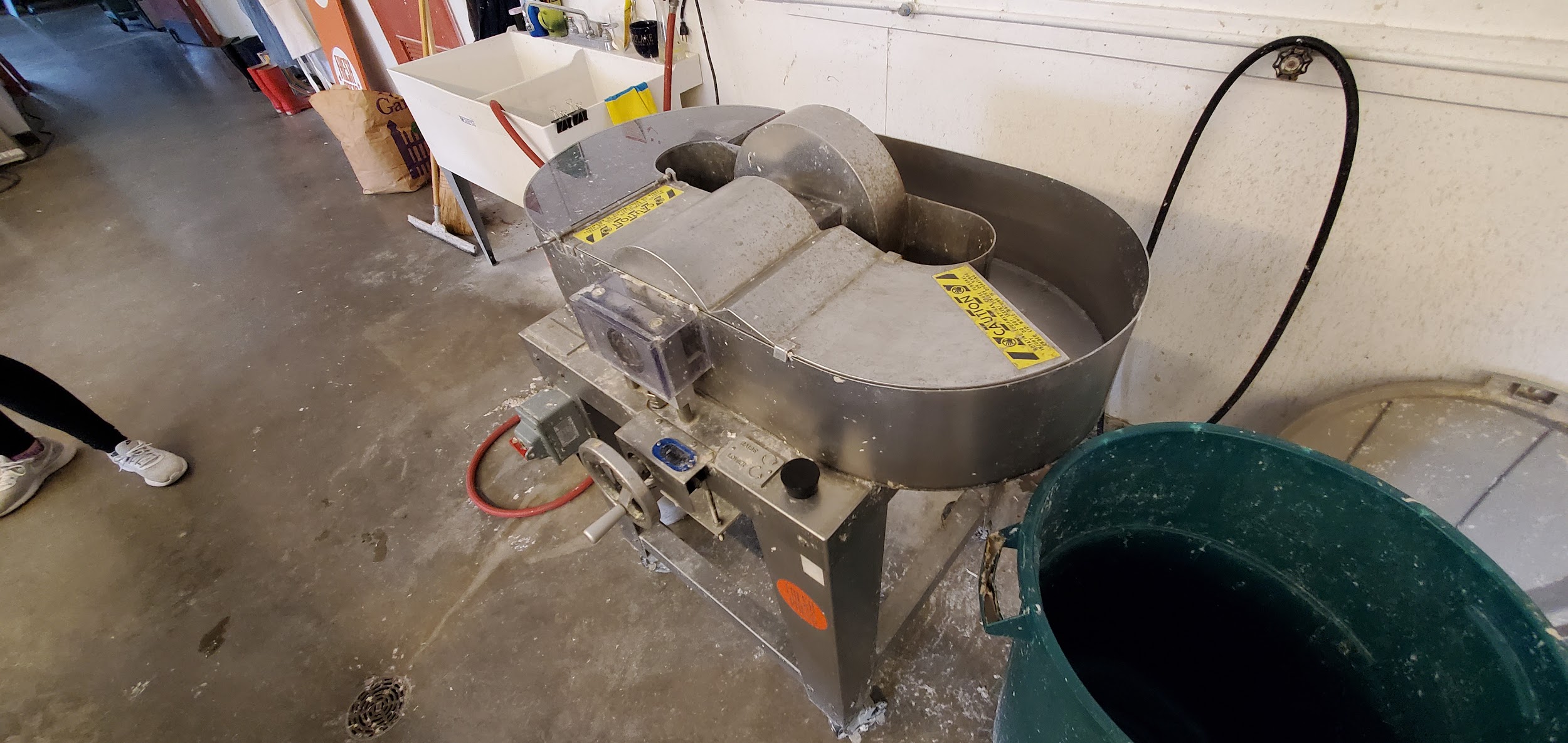 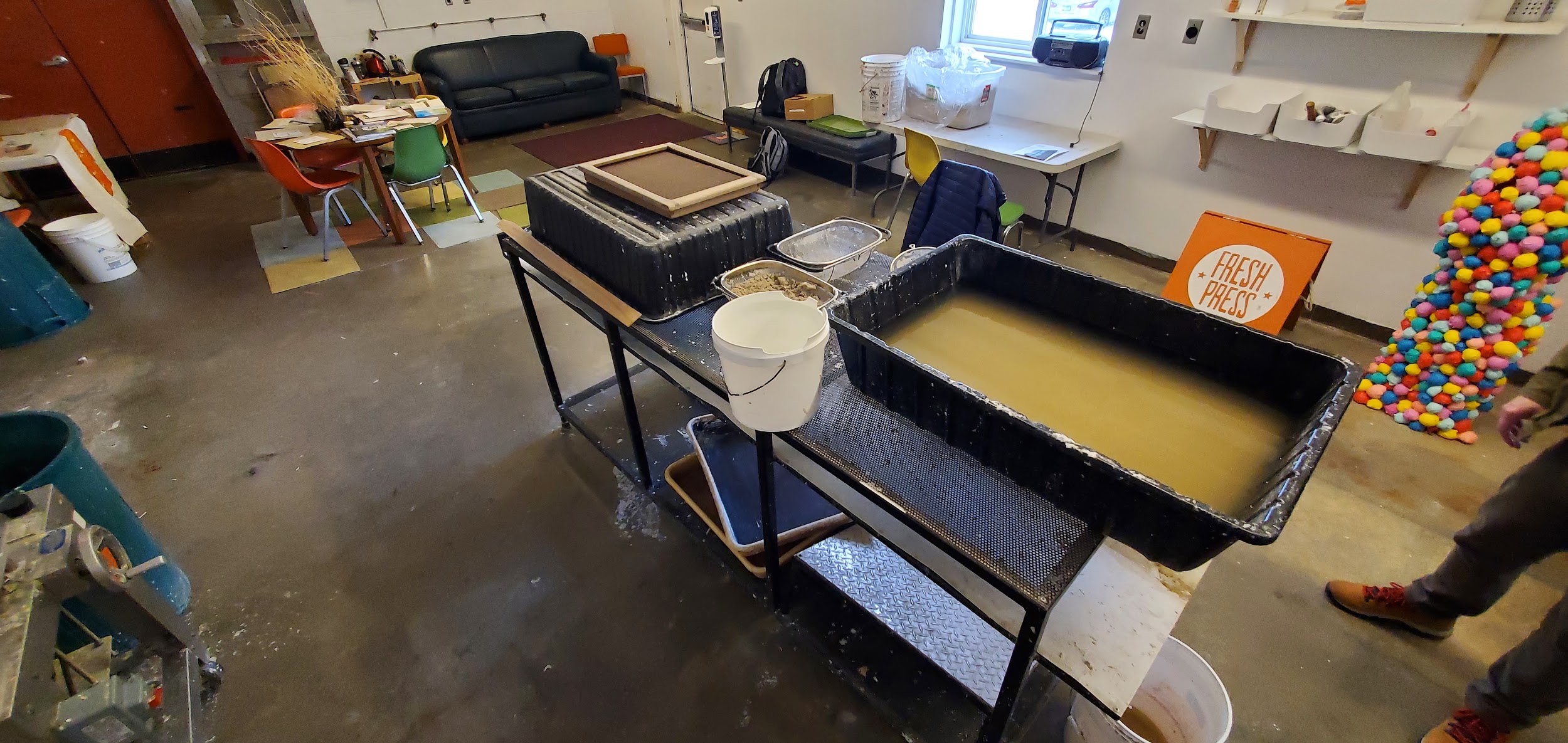 4
Papermaking Process: Dry Room
DRYING: Drying Box
Storage
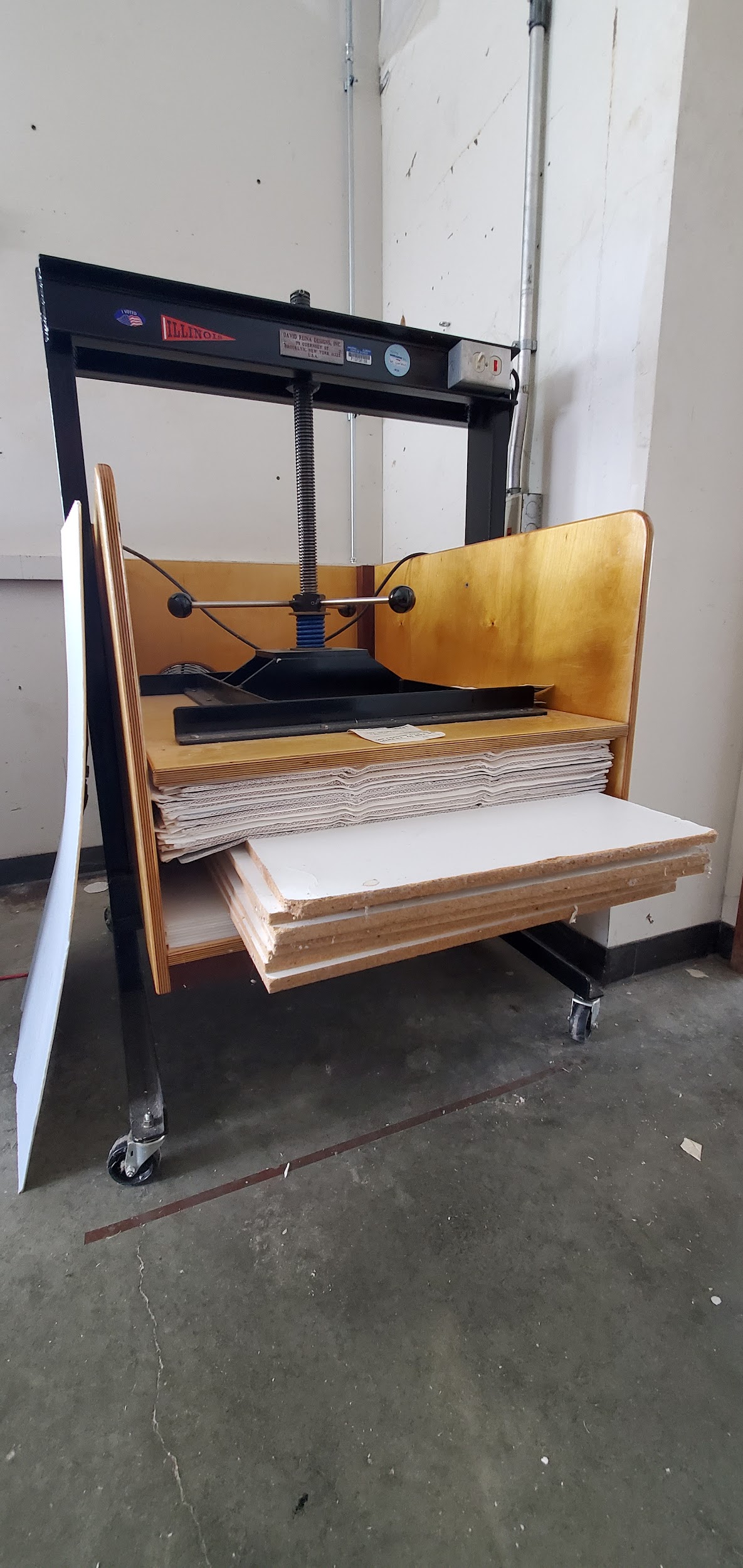 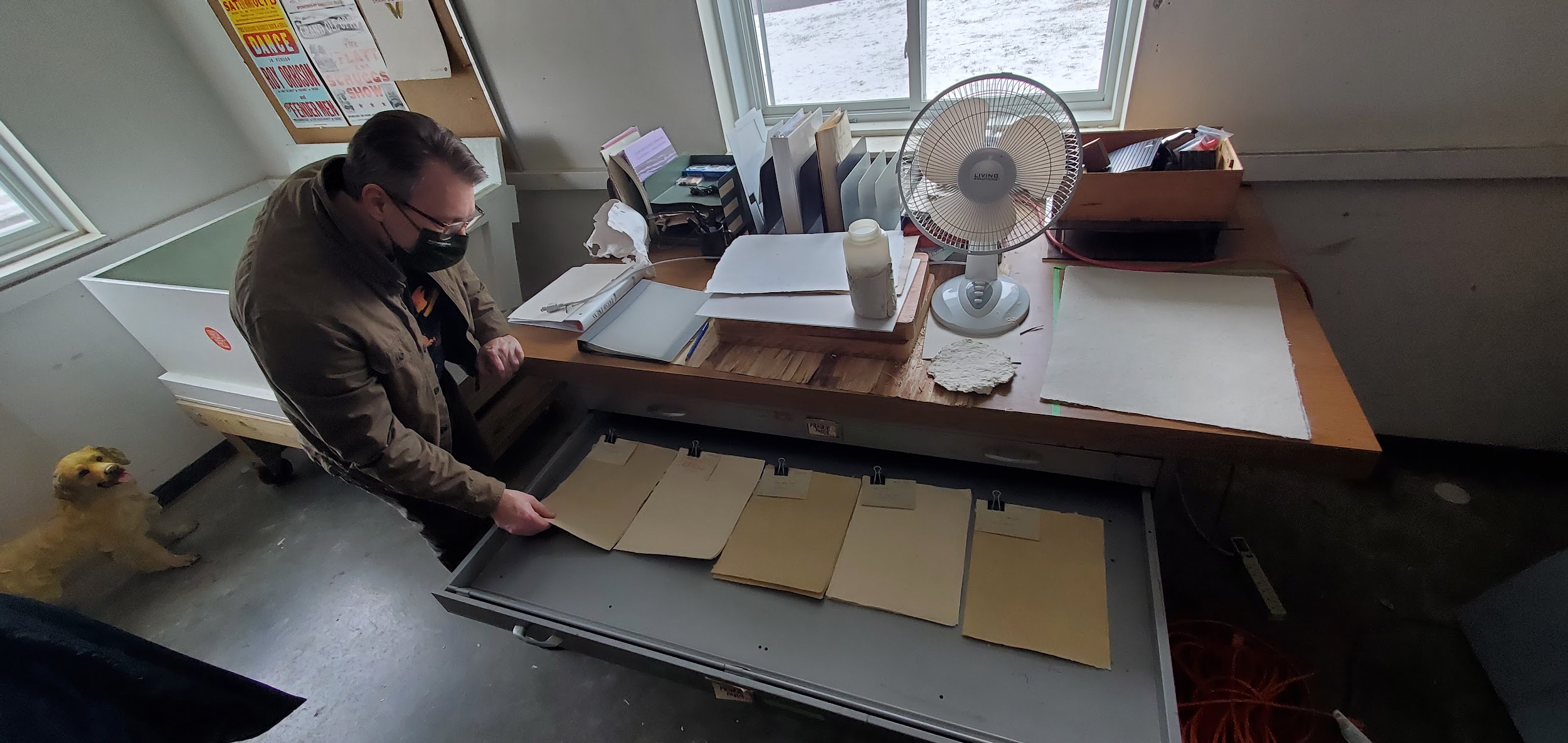 5
Papermaking Process: Drying Box
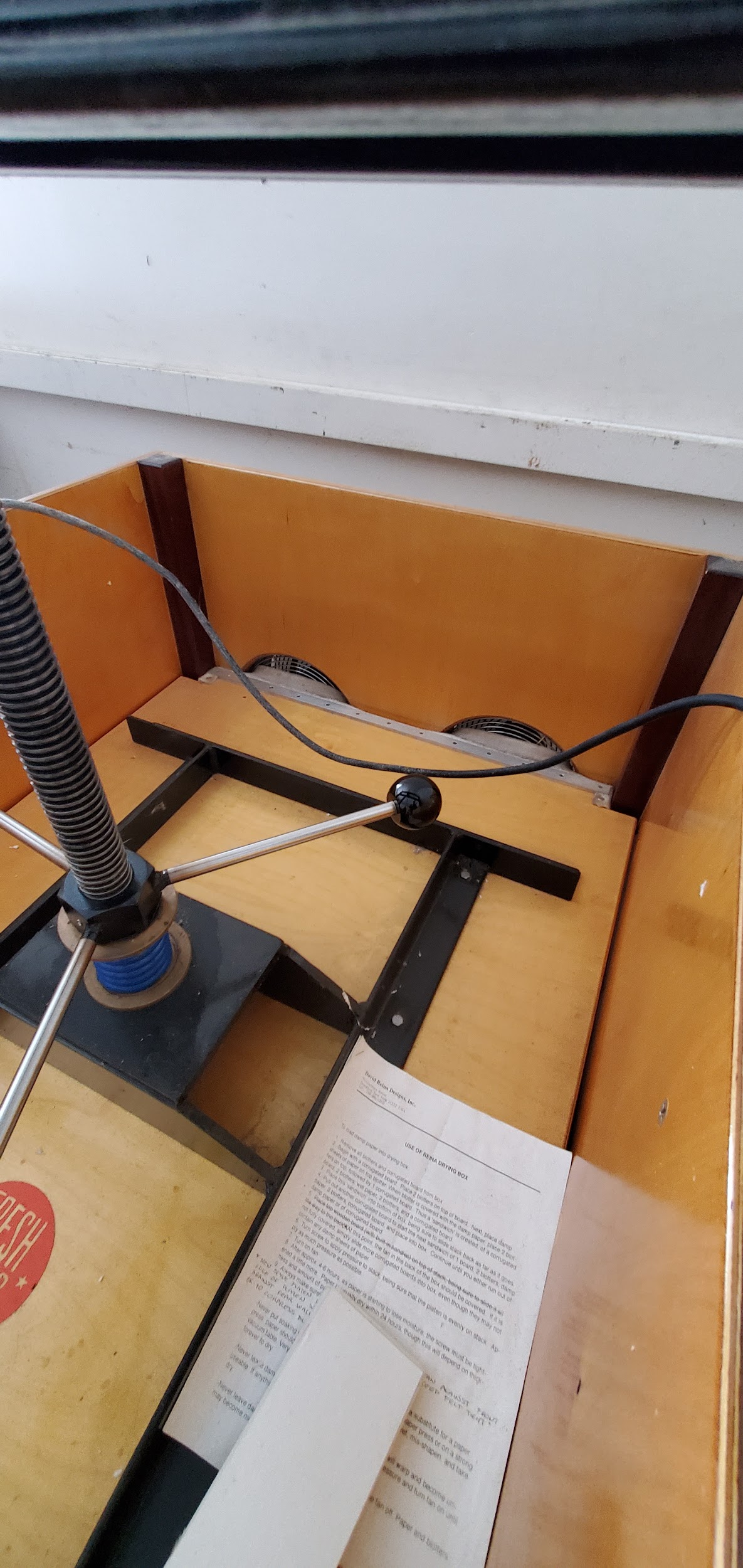 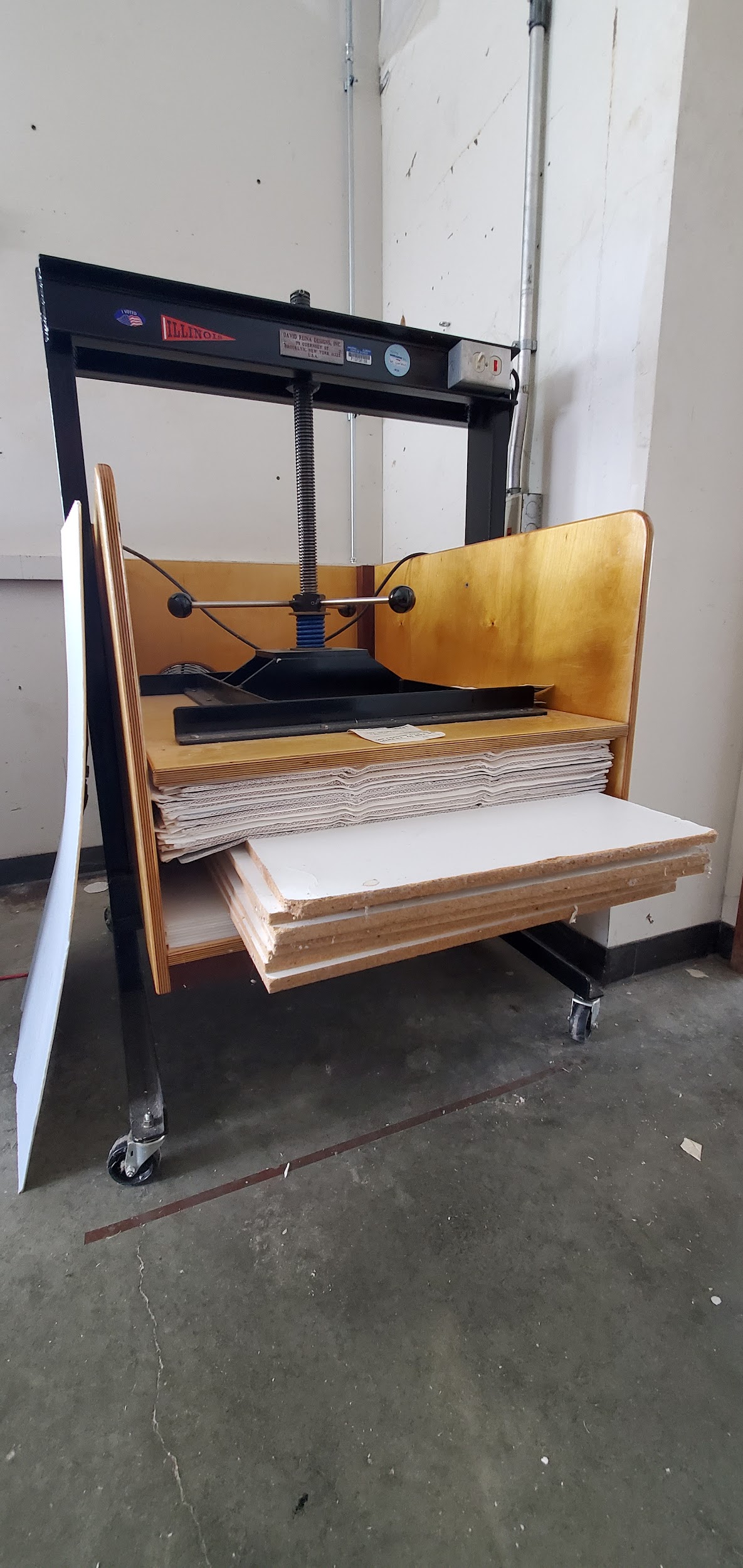 Paper layered with corrugated cardboard
PLAN: Concentrate BME680s in drying box to measure conditions throughout the drying process
Fans
“Placeholder” material
6
Measuring Paper “Sound” (types of paper)
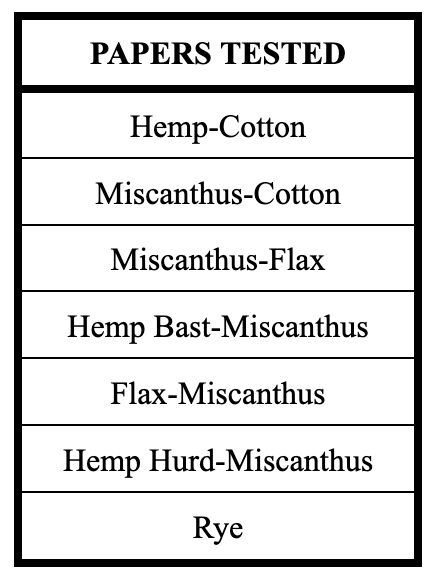 Noticed paper makes different “sounds” when shaken
Tested 7 samples from Fresh Press
What will frequency correspond to?
7
Measuring Sound: Fourier Analysis
Representing complex waveform, x(t), as a sum of sines and cosines2
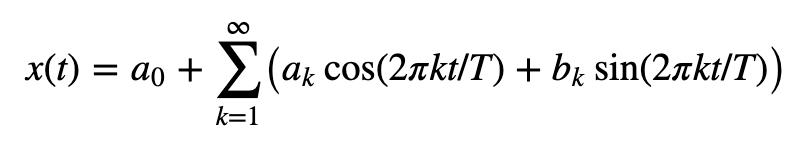 Fourier coefficients
8
2Maria Bell, 2013. “Fourier Analysis in Music,” https://www.projectrhea.org/rhea/index.php/Fourier_analysis_in_Music.
Goals of Project
Measure environmental conditions (humidity, temperature, pressure & VOC concentration) in the paper drying box
1
Record and analyze the sounds produced by shaken paper
2
9
Hardware: Adalogger
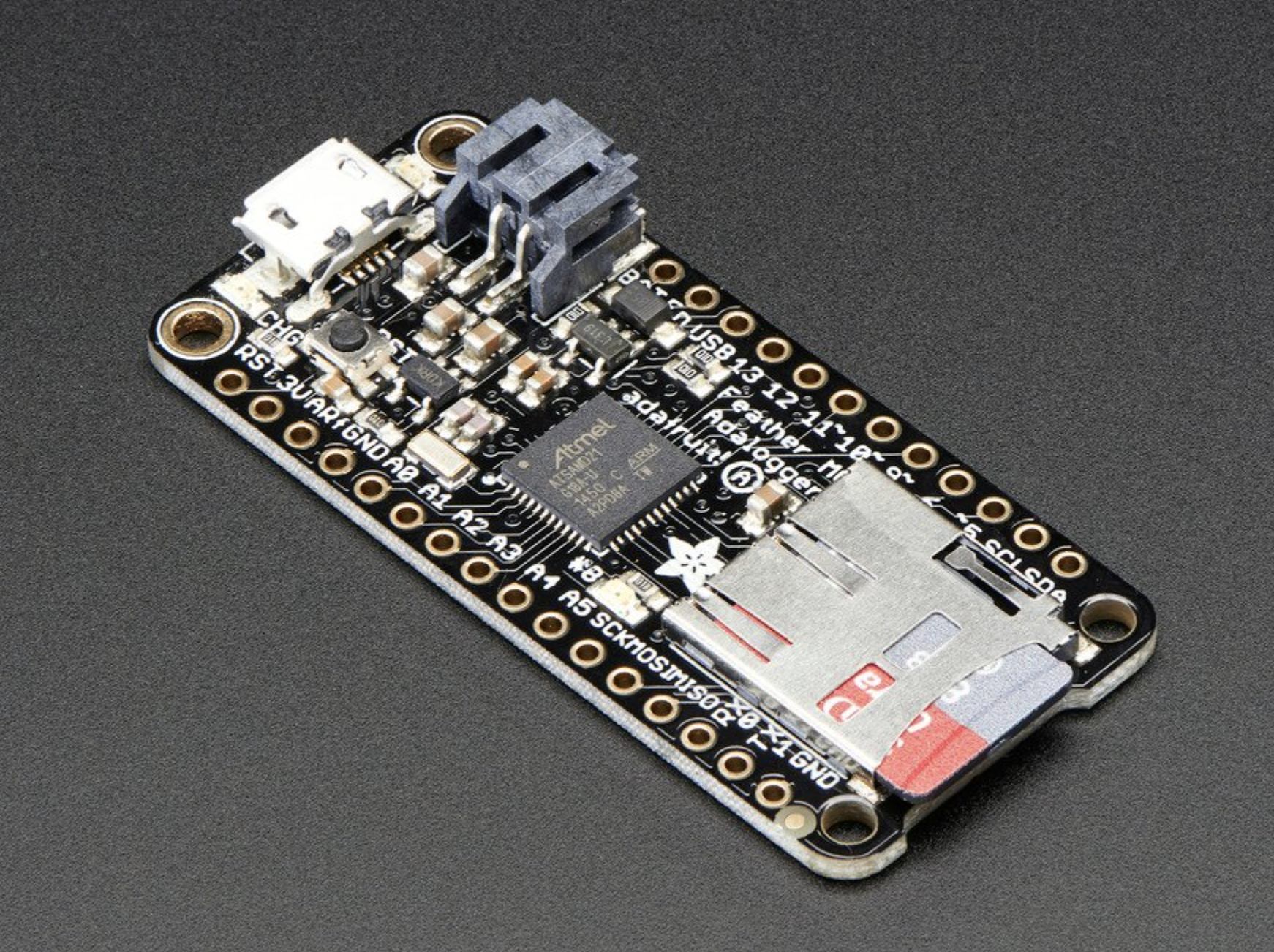 48 MHz (4x Mega2560)3, faster speed to process audio
12 bits
Built-in microUSB
Image courtesy of Adafruit Industries
10
3From Adafruit product description, “Adafruit Feather M0 Adalogger,” https://www.adafruit.com/product/2796.
Hardware: BME680s & I2C Multiplexer
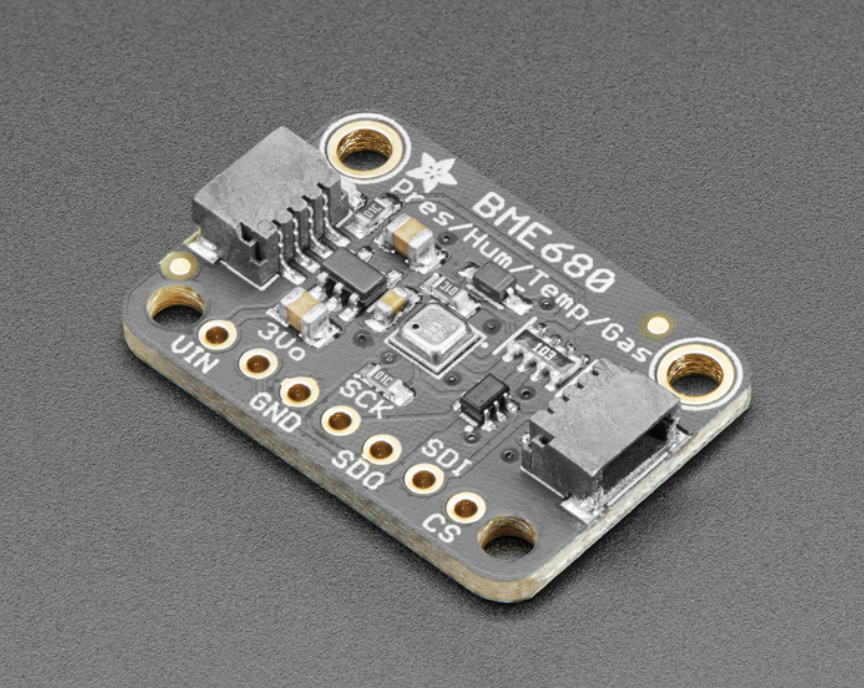 Measure temperature, pressure, humidity, and VOC concentration4
Metal-oxide (MOX) detector
 Multiplexer allows multiple I2C sensors with same address on the same microcontroller5
Images courtesy of Adafruit Industries
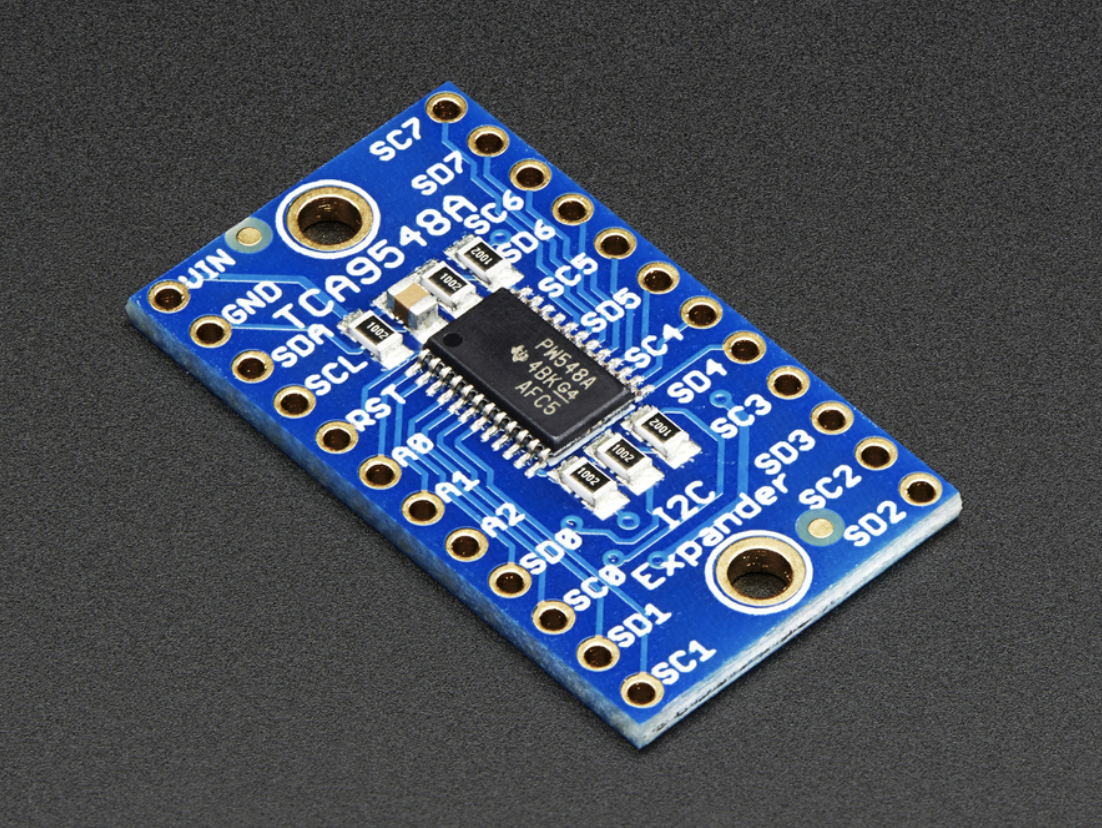 4From Adafruit product description, “Adafruit BME680 - Temperature, Humidity, Pressure, and Gas Sensor - STEMMA QT,” https://www.adafruit.com/product/3660.
5From Adafruit product description, “Adafruit TCA9548A 1-to-8 I2C Multiplexer Breakout: Overview,” https://learn.adafruit.com/adafruit-tca9548a-1-to-8-i2c-multiplexer-breakout/overview.
11
Hardware: Electret Microphone
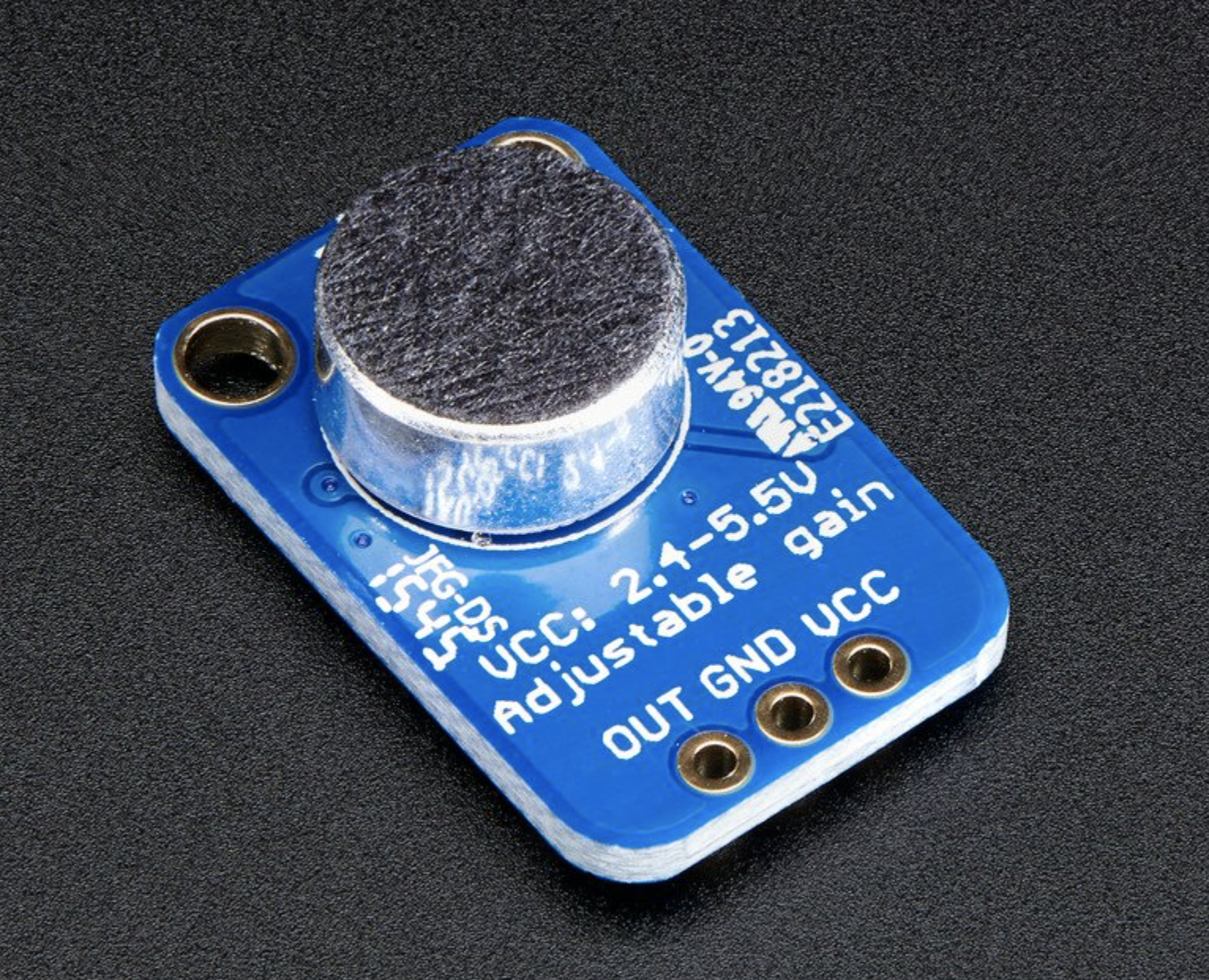 Records between 20Hz and 20KHz6
Parallel plate capacitor with permanent dipole moment7
Output connected to analog pin
Image courtesy of Adafruit Industries
12
6From Adafruit product description, “Electret Microphone Amplifier - MAX4466 with Adjustable Gain,” https://www.adafruit.com/product/1063.
7George Gollin, private correspondence.
Hardware: Paper Shaker
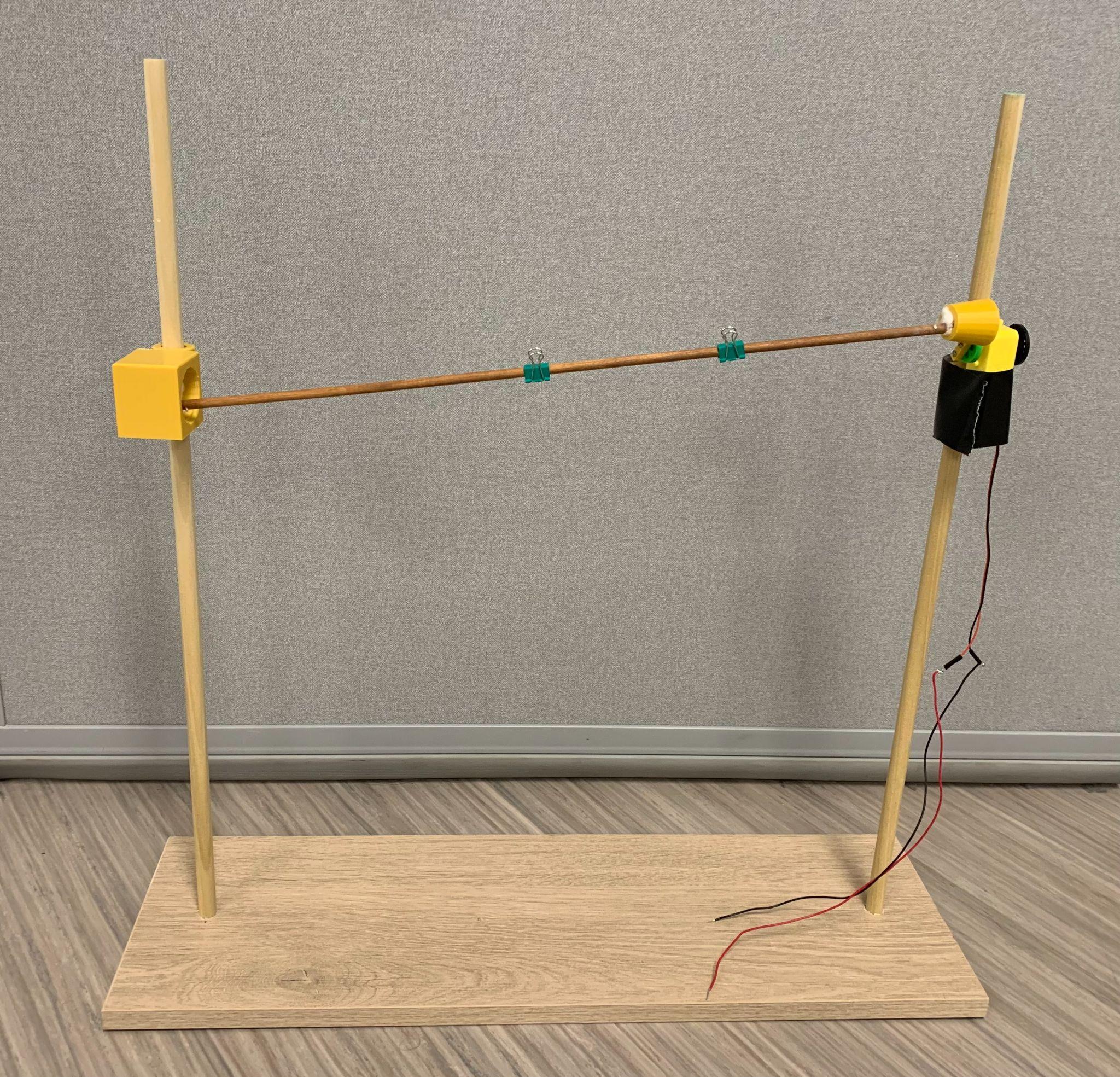 Binder Clips
Motor
Encoding Wheel
Dowel Holders
Connection to PCB
13
Paper Shaker: Powering TT Motor
Images courtesy of Adafruit Industries
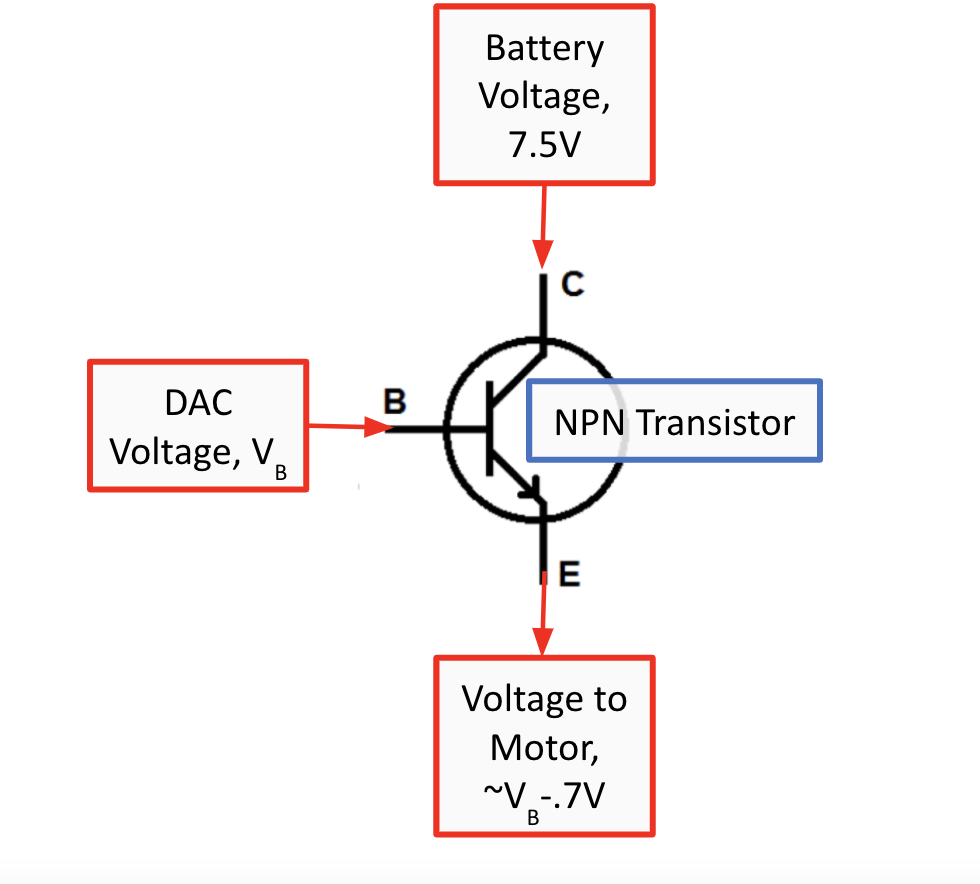 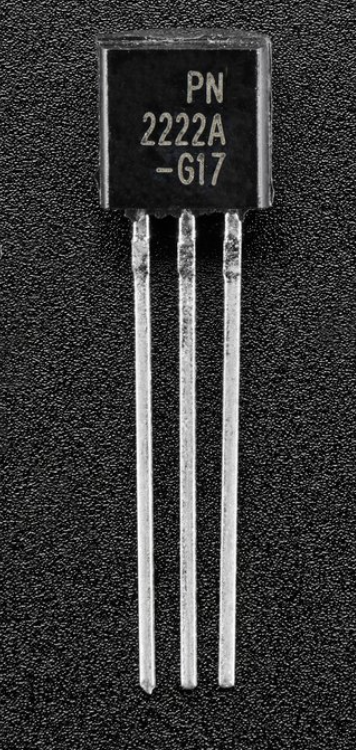 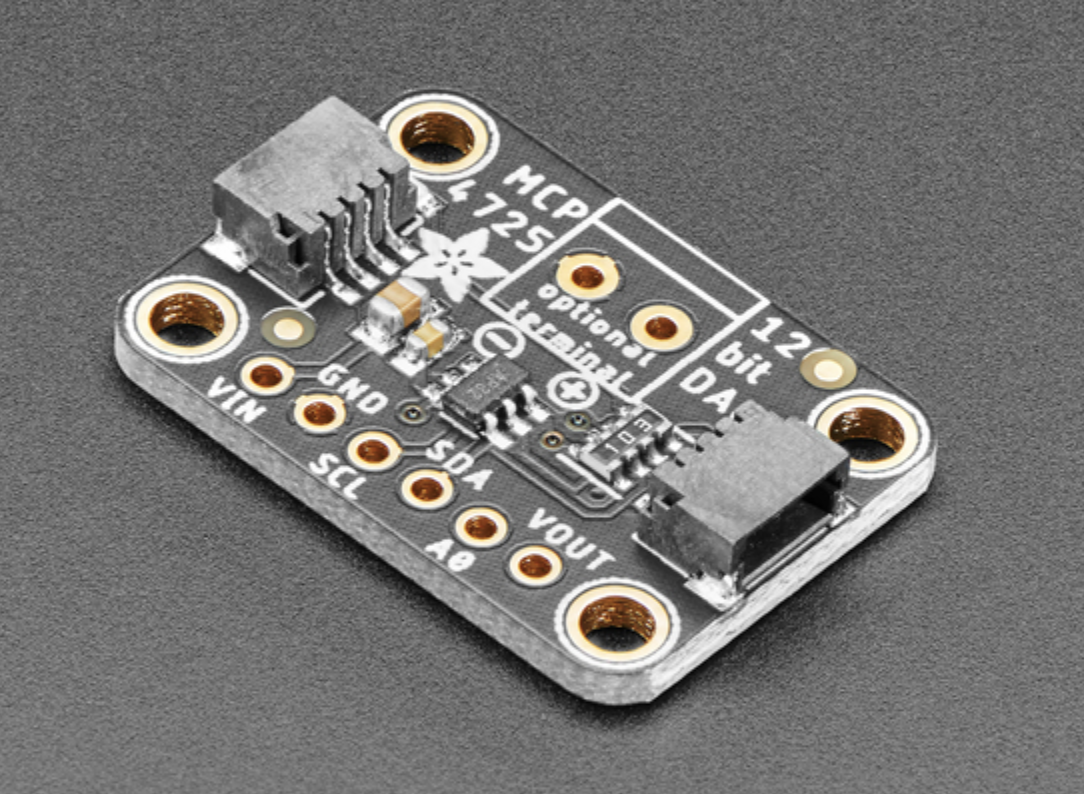 V = IR
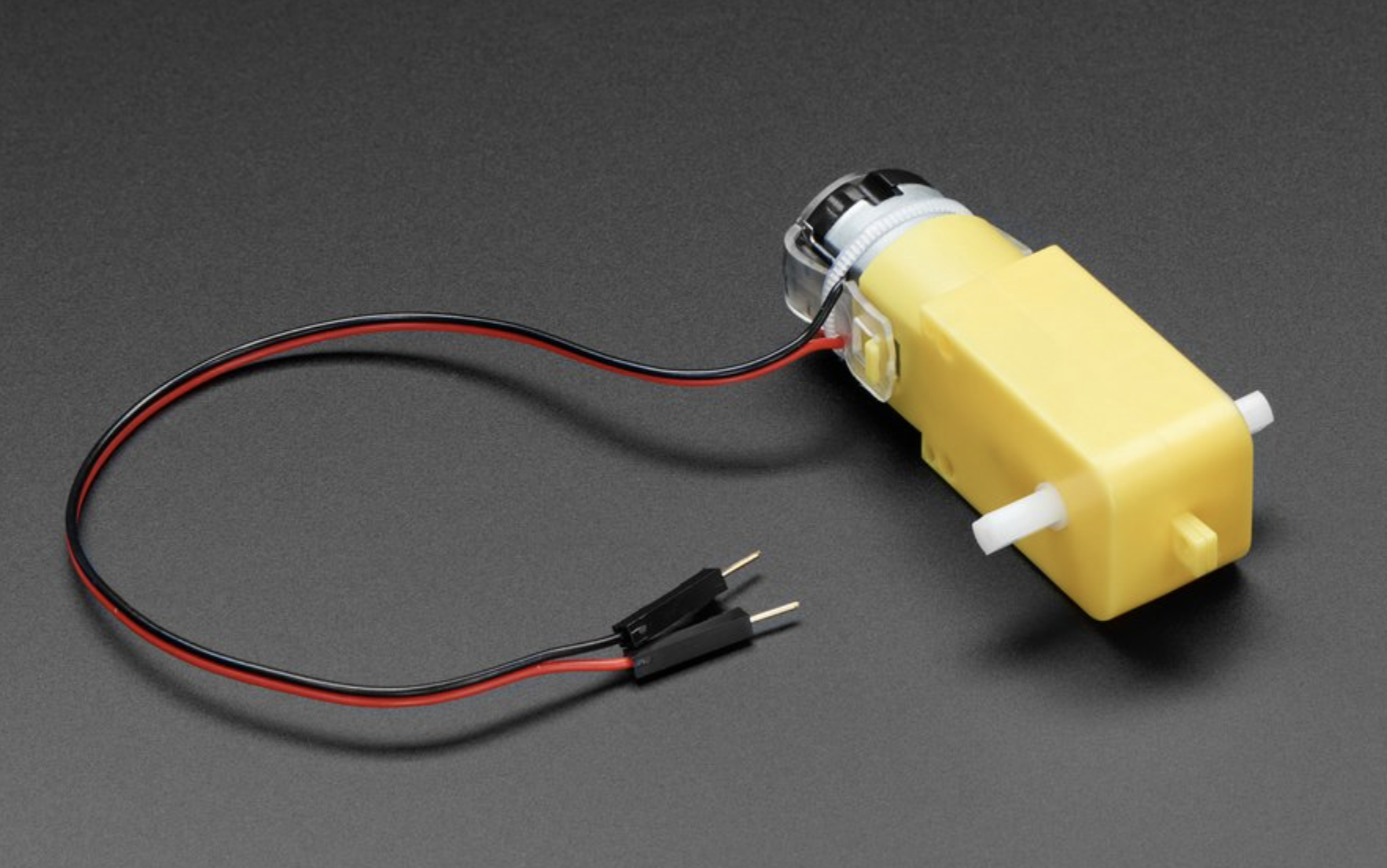 14
Paper Shaker: Designing the “Shake”
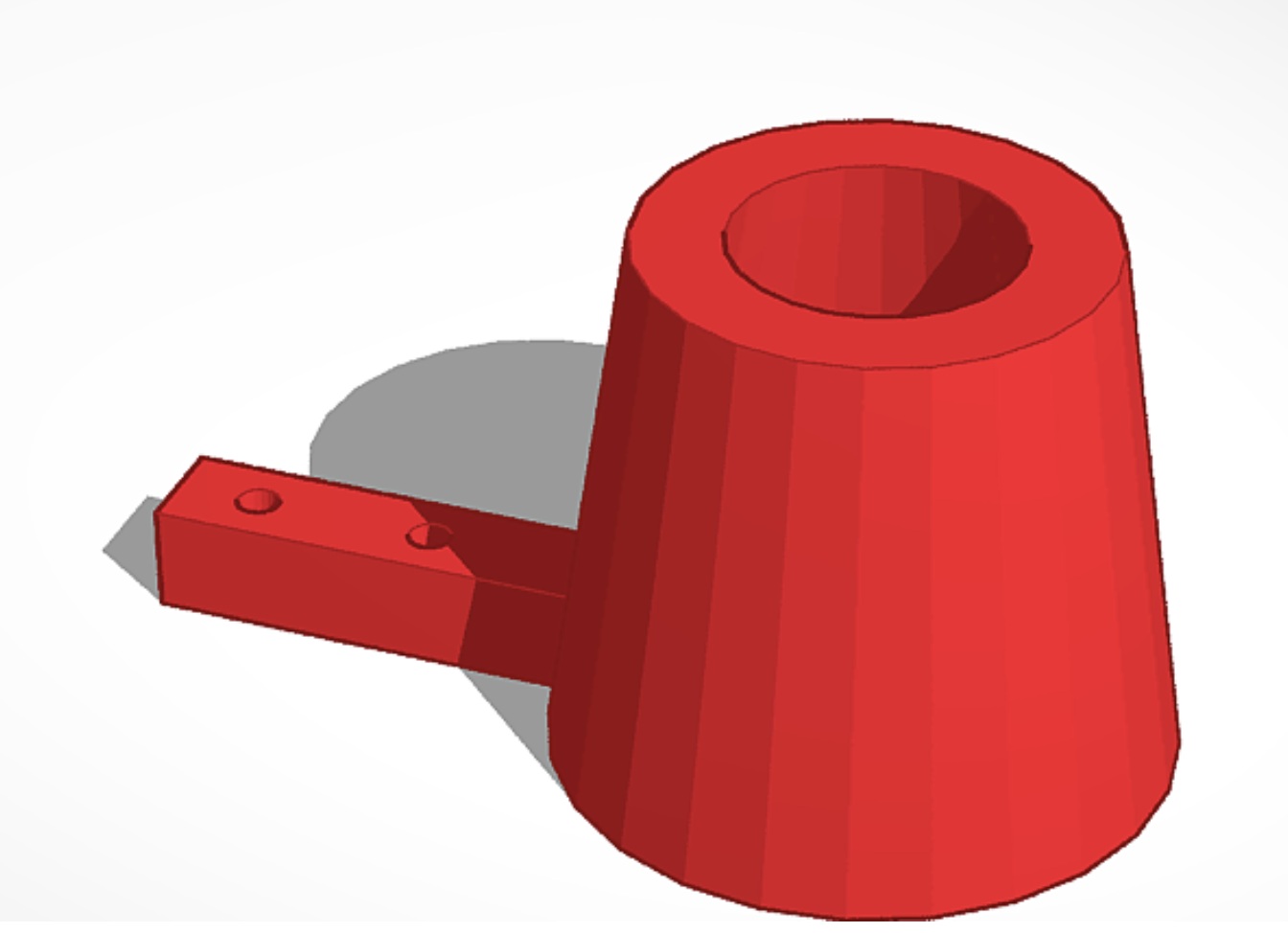 Designed holders to connect motor/quarter-inch dowel to half-inch dowels
Created in TinkerCAD according to manufacturer specs
3D printed
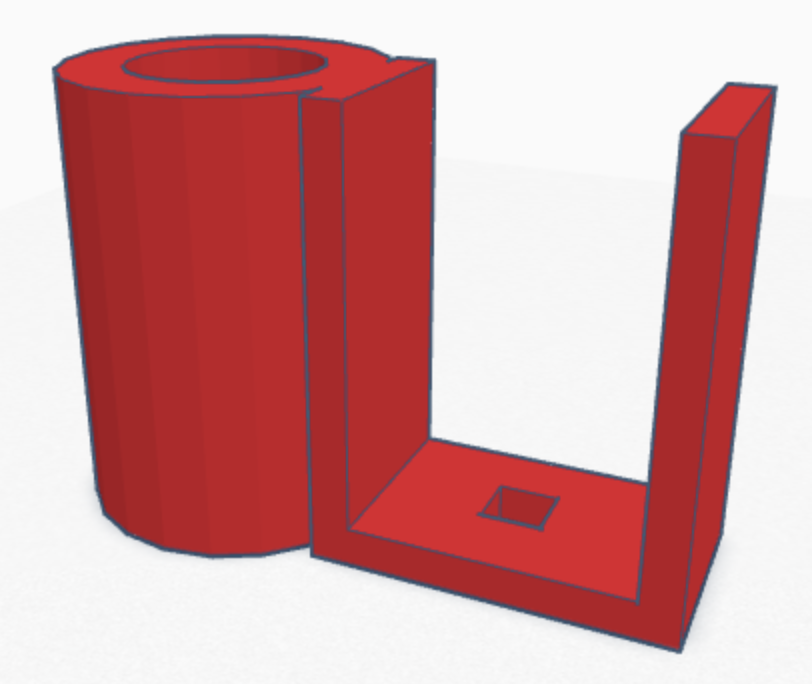 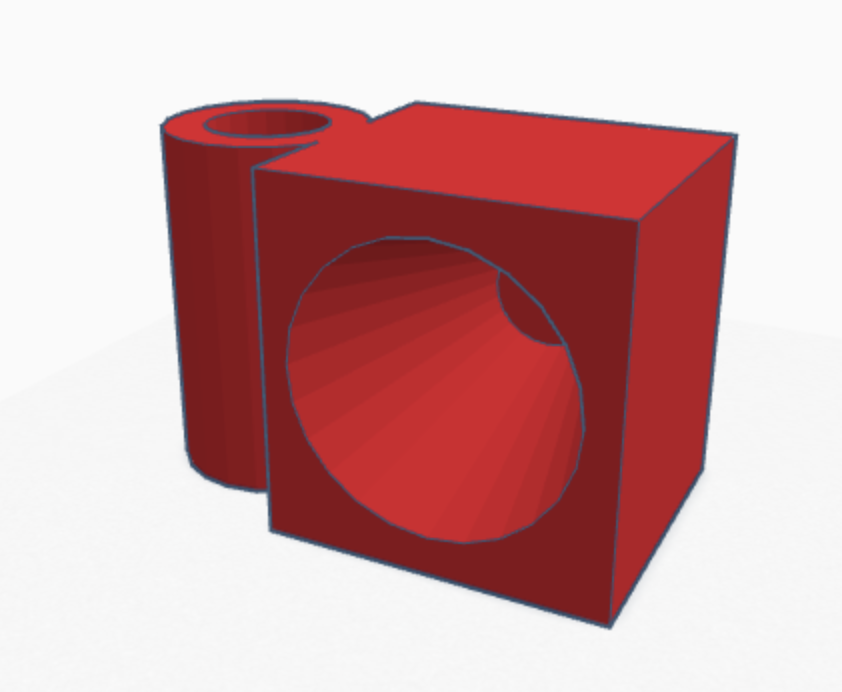 15
Paper Shaker: Recording Rotation Frequency
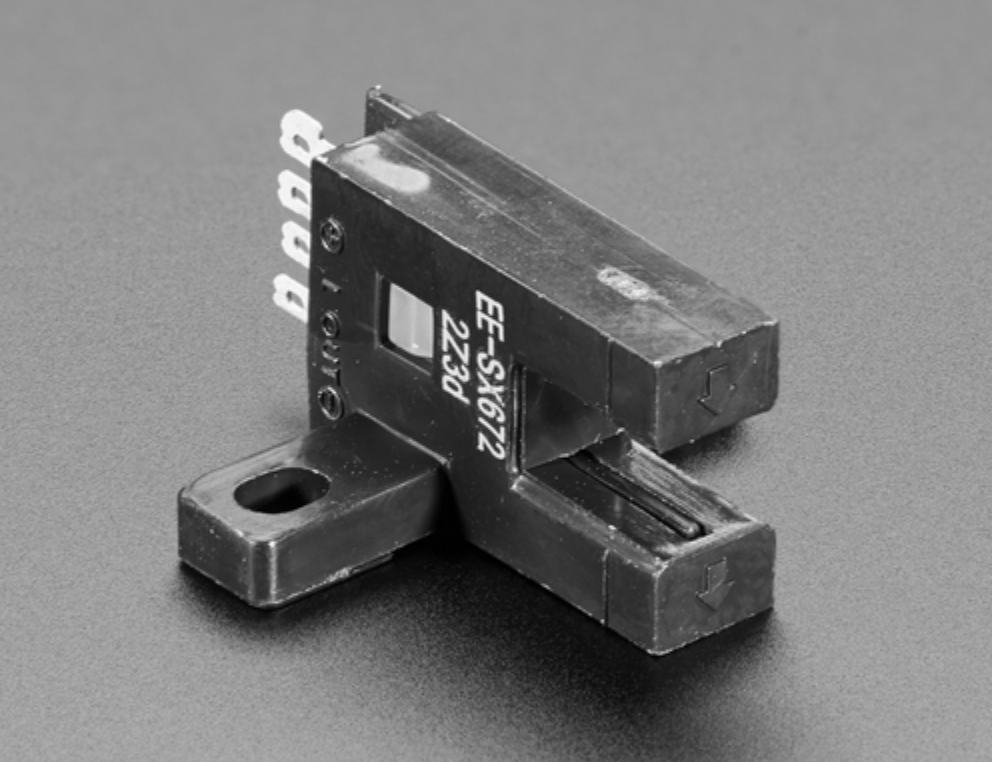 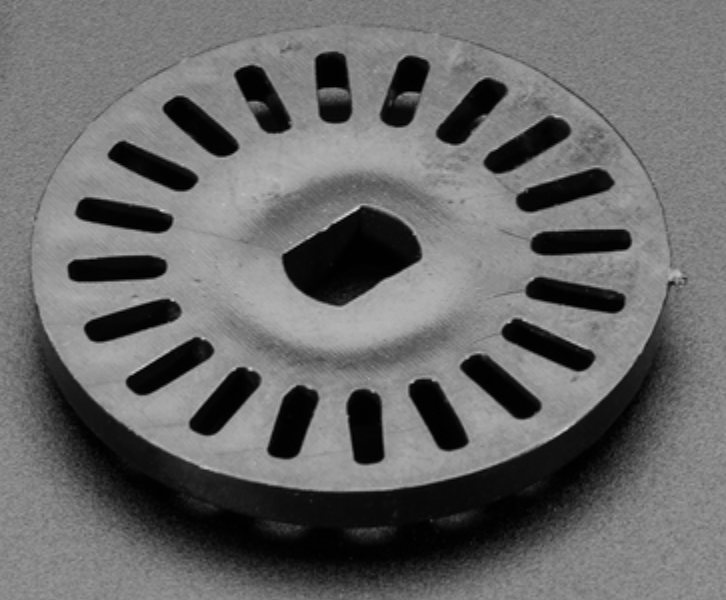 TT motor encoder wheel
Photo Interrupter: IR LED emitted across a gap to IR detector8
16
8From Adafruit product description, “T-Slot Photo Interrupter,” https://www.adafruit.com/product/3986.
SOFTWARE
Sound recording: Reads the ADC at ~16kHz, generates 20 audio files with 10000 samples representing a 0.6 second interval. Files have a 125 ms gap1.
Corresponding Python file reads each audio file and plots its Fourier transform individually. No concatenating of files!
17
1George Gollin provided code
SOFTWARE
To read and record BME680s: the software maintains one file in a CSV format to which all four BME680s record their data.
Corresponding Python file uses Pandas to open the generated file, cleans up the data, and plots the data.
18
Calibrating BME680s
A calibration test with both PCBs was run, with all BME680s next to each other.
 For each PCB and variable recorded, a reference dataset was selected, and then the average difference with every other dataset of the same type on the same PCB was calculated.
This average difference was added to the data collected at the lab as a correction term.
 The RMSD was calculated using both real and calibrated data.
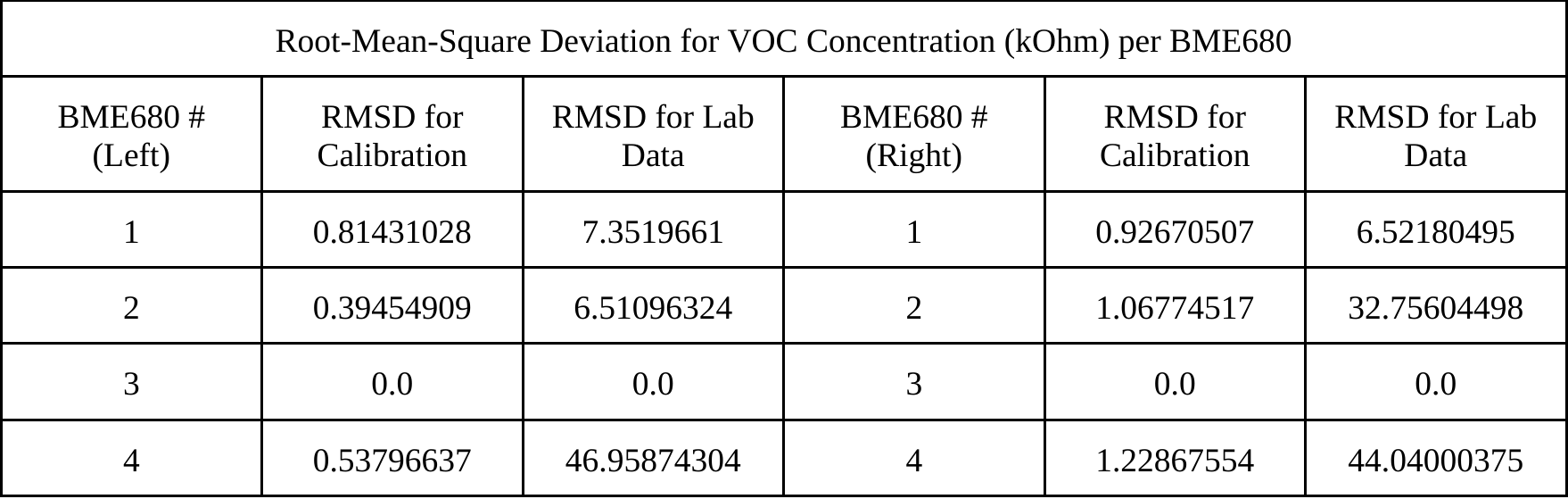 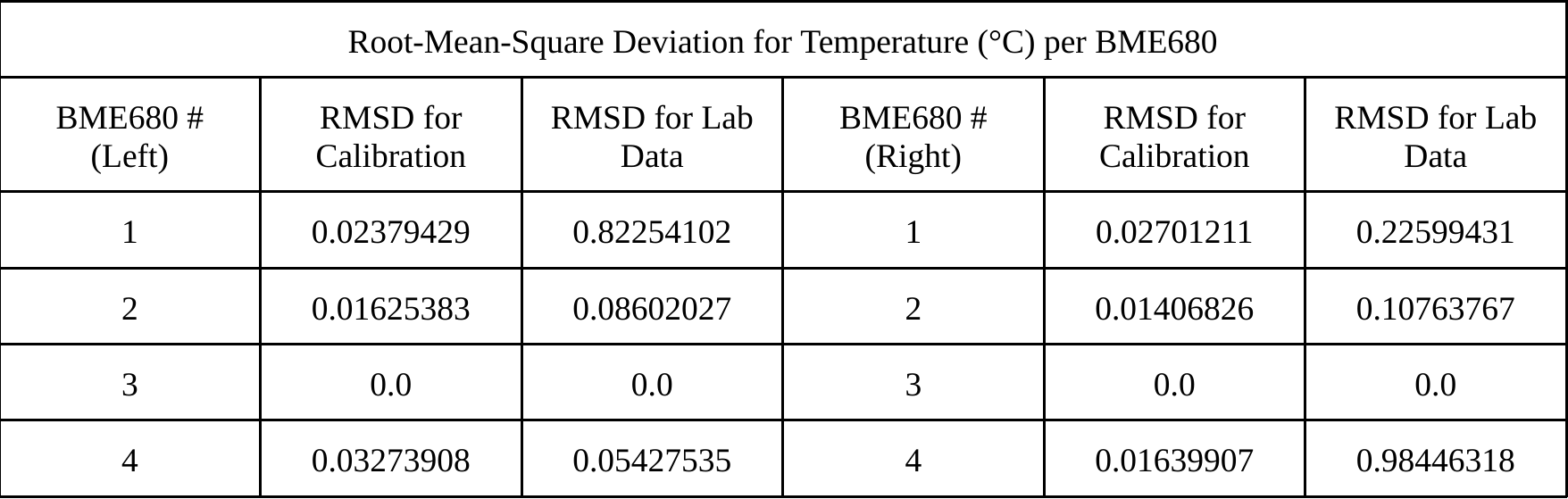 19
1Reference
Abandoning the Paper Shaker…
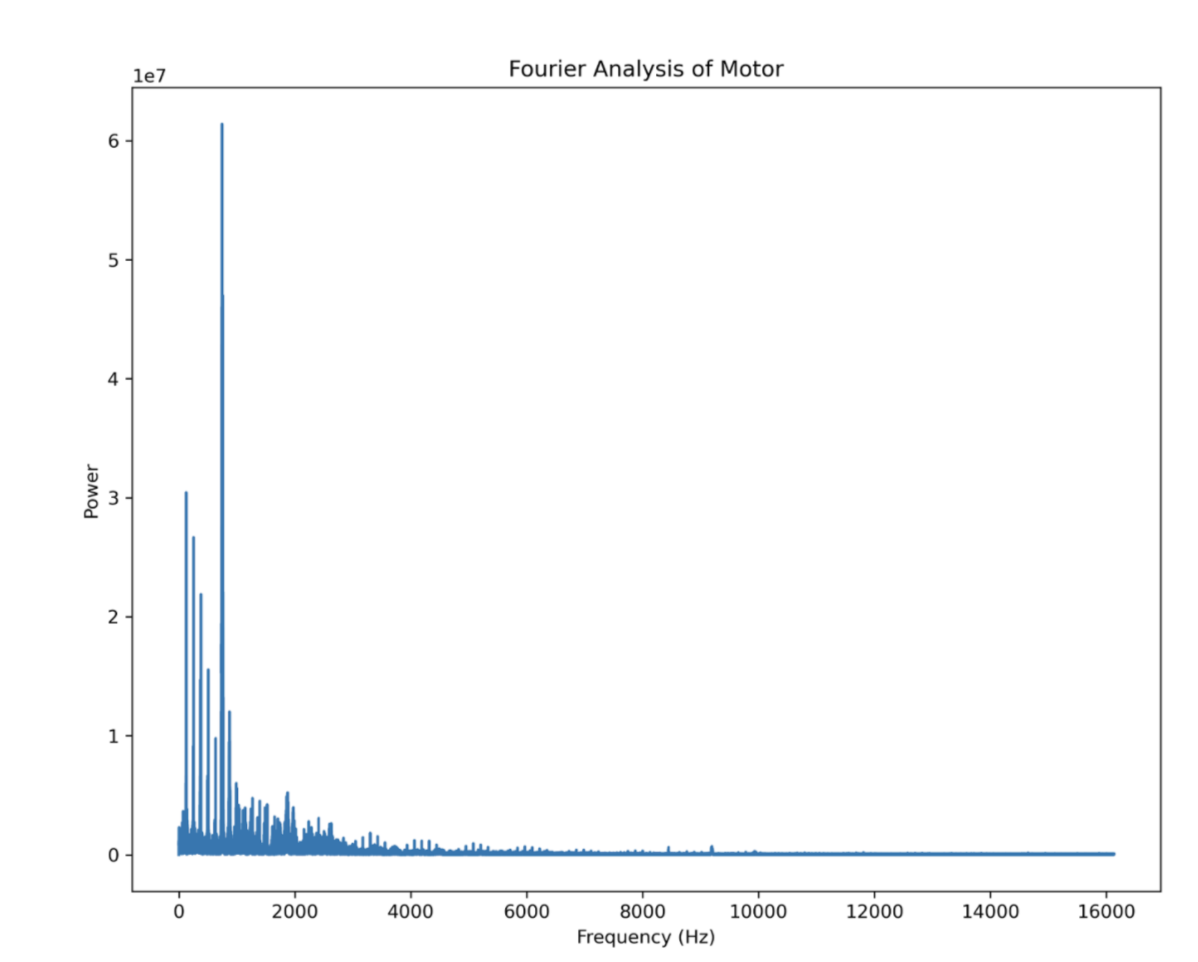 2 Problems: Motor very LOUD, shaken paper very quiet
Difficult getting any interpretation from Fourier transforms
Side-to-side creates more sound rotational motion
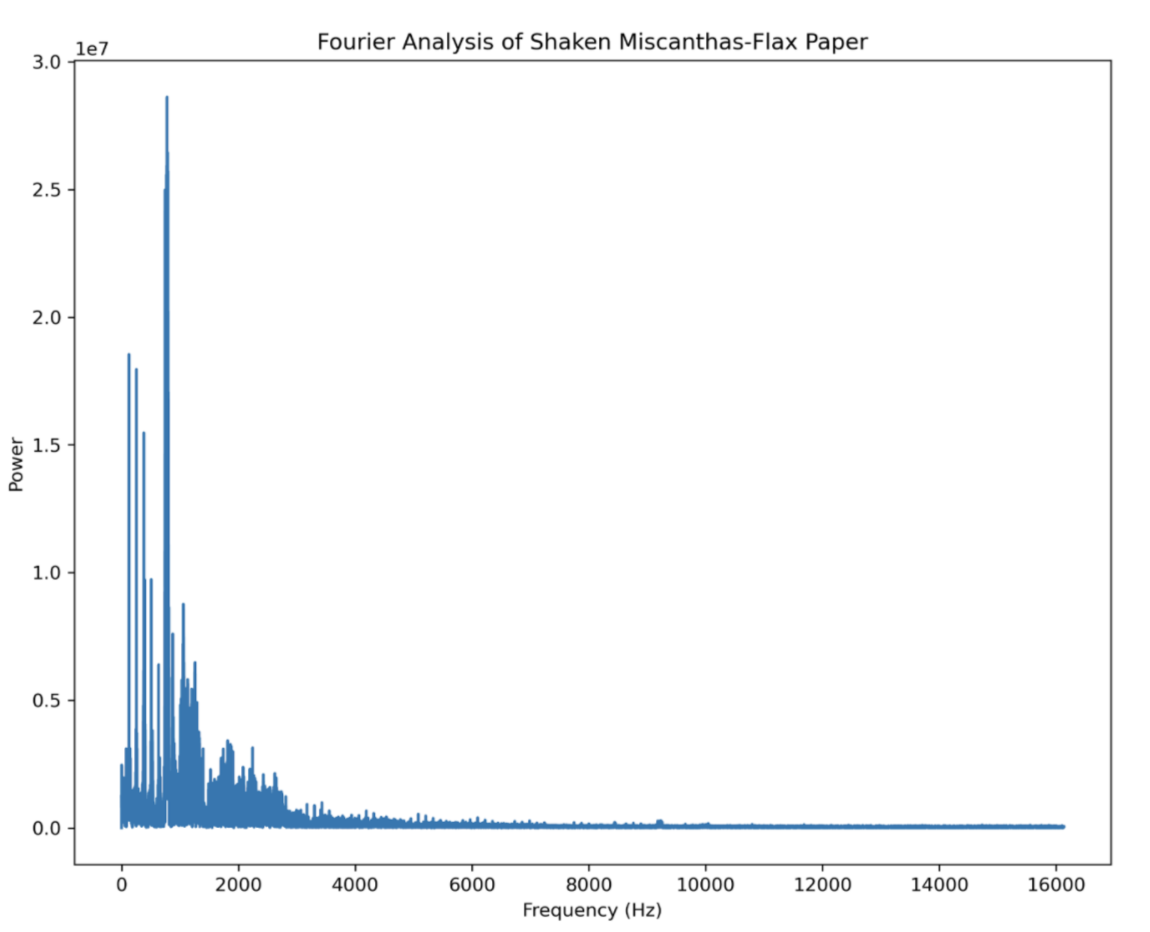 20
Recording in Drying Box
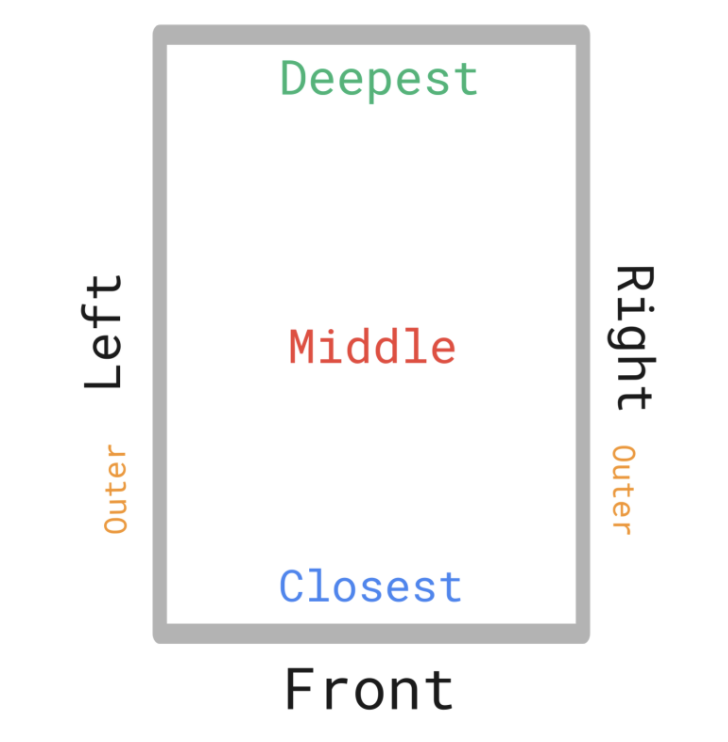 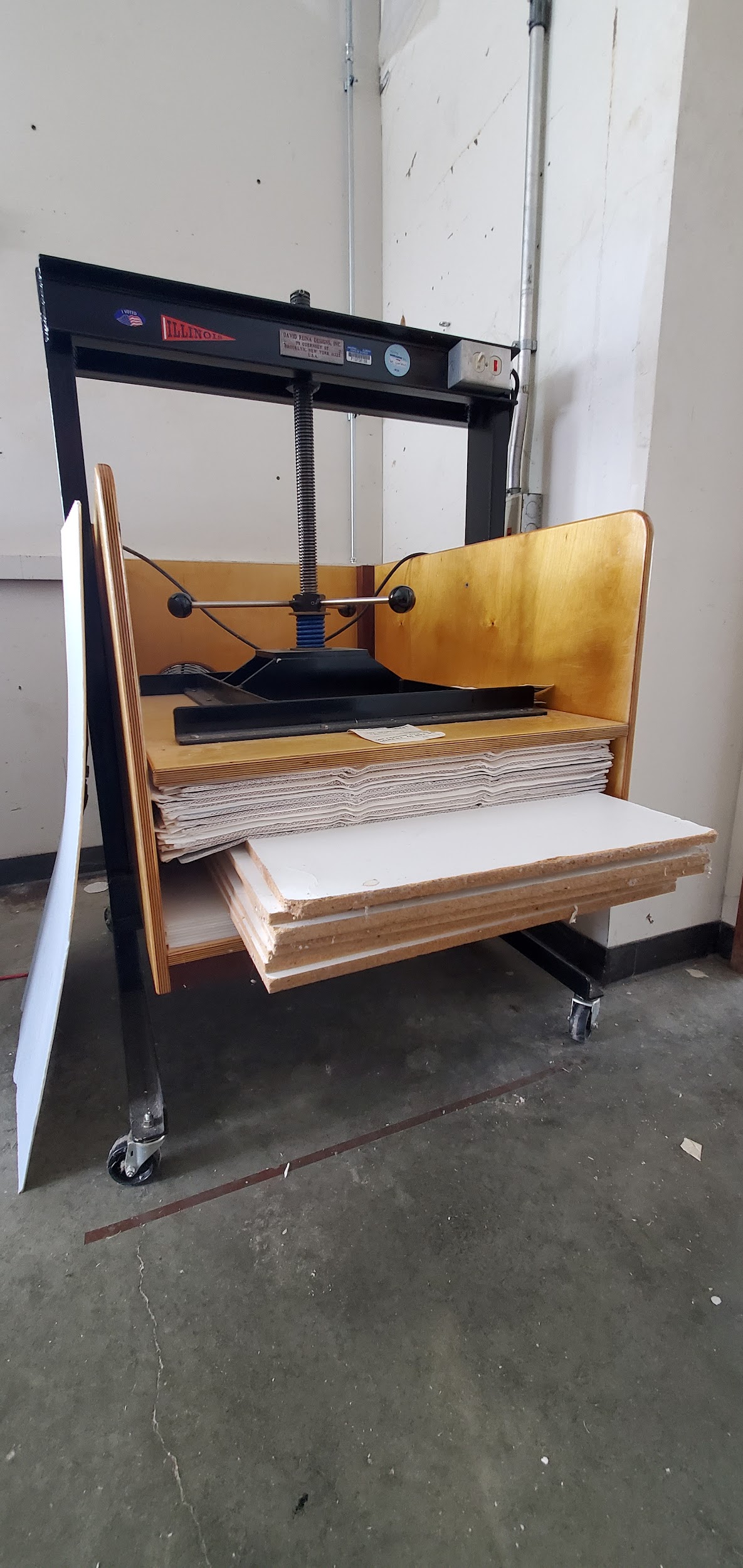 Placed 8 BMEs in drying box at Fresh Press lab
Took measurements every 5 seconds for ~70 hours
21
Pressure Results
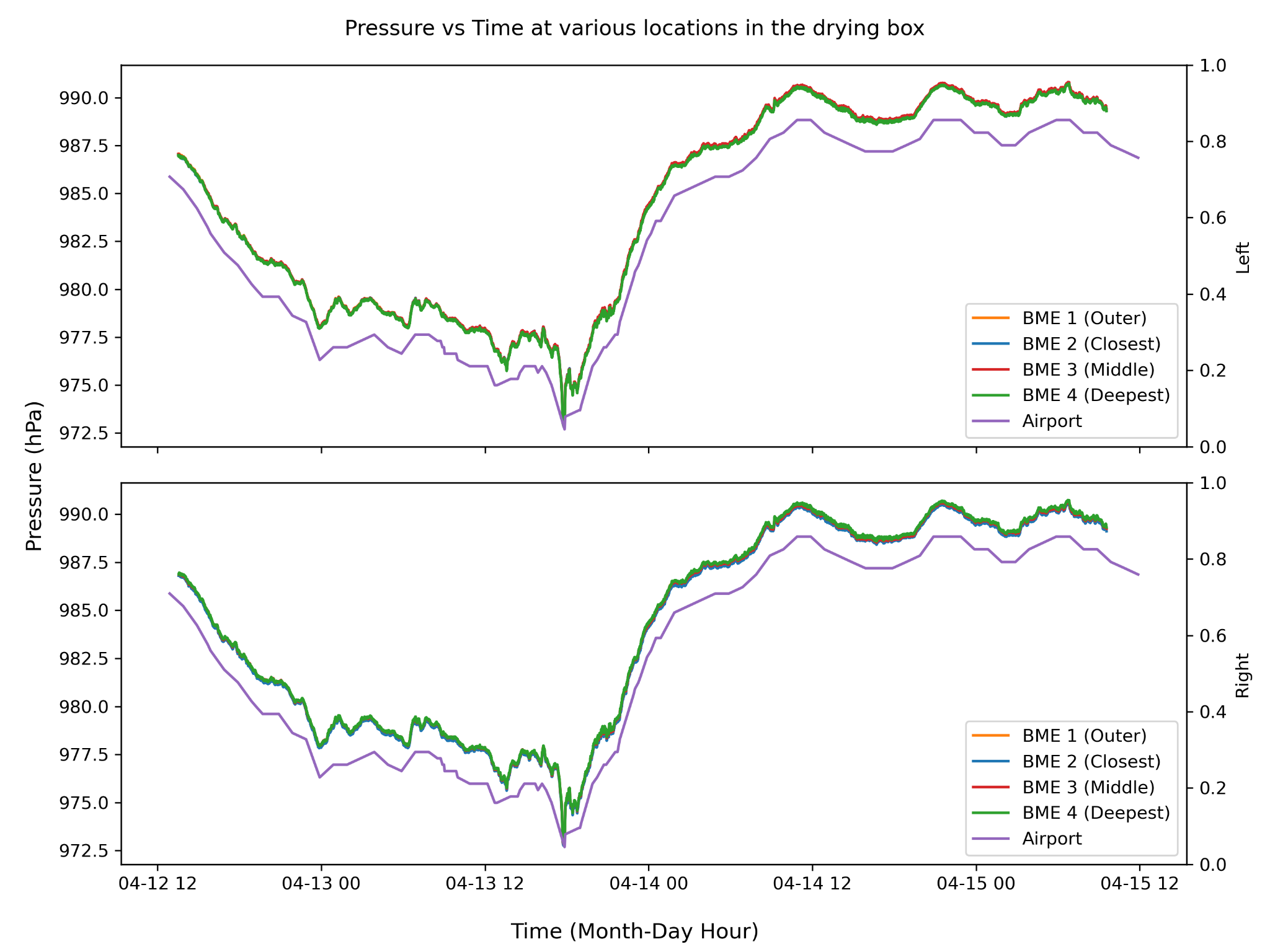 22
Temperature Results
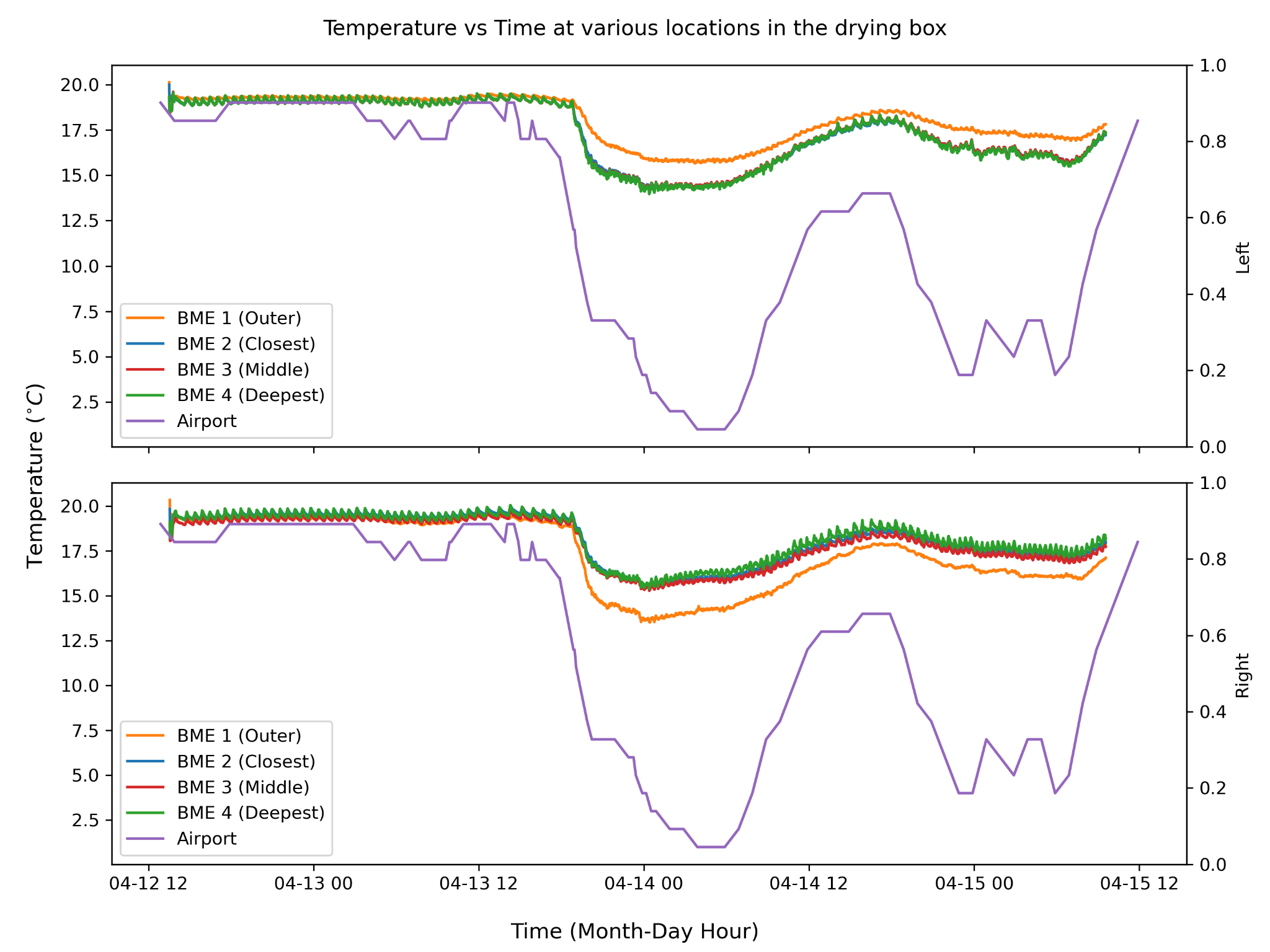 Temperature consistency
Heater cycles
Proximity to window
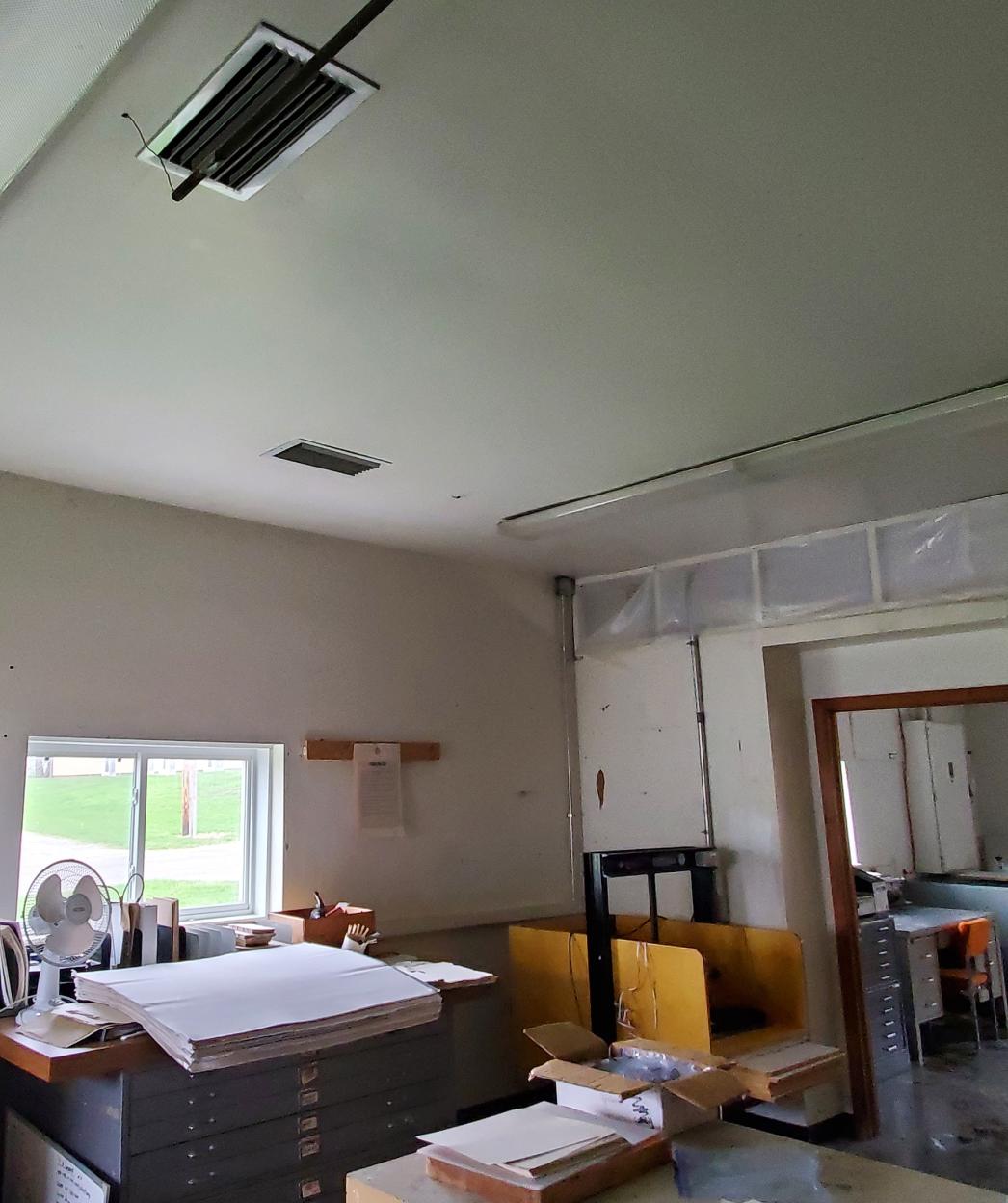 23
Humidity Results
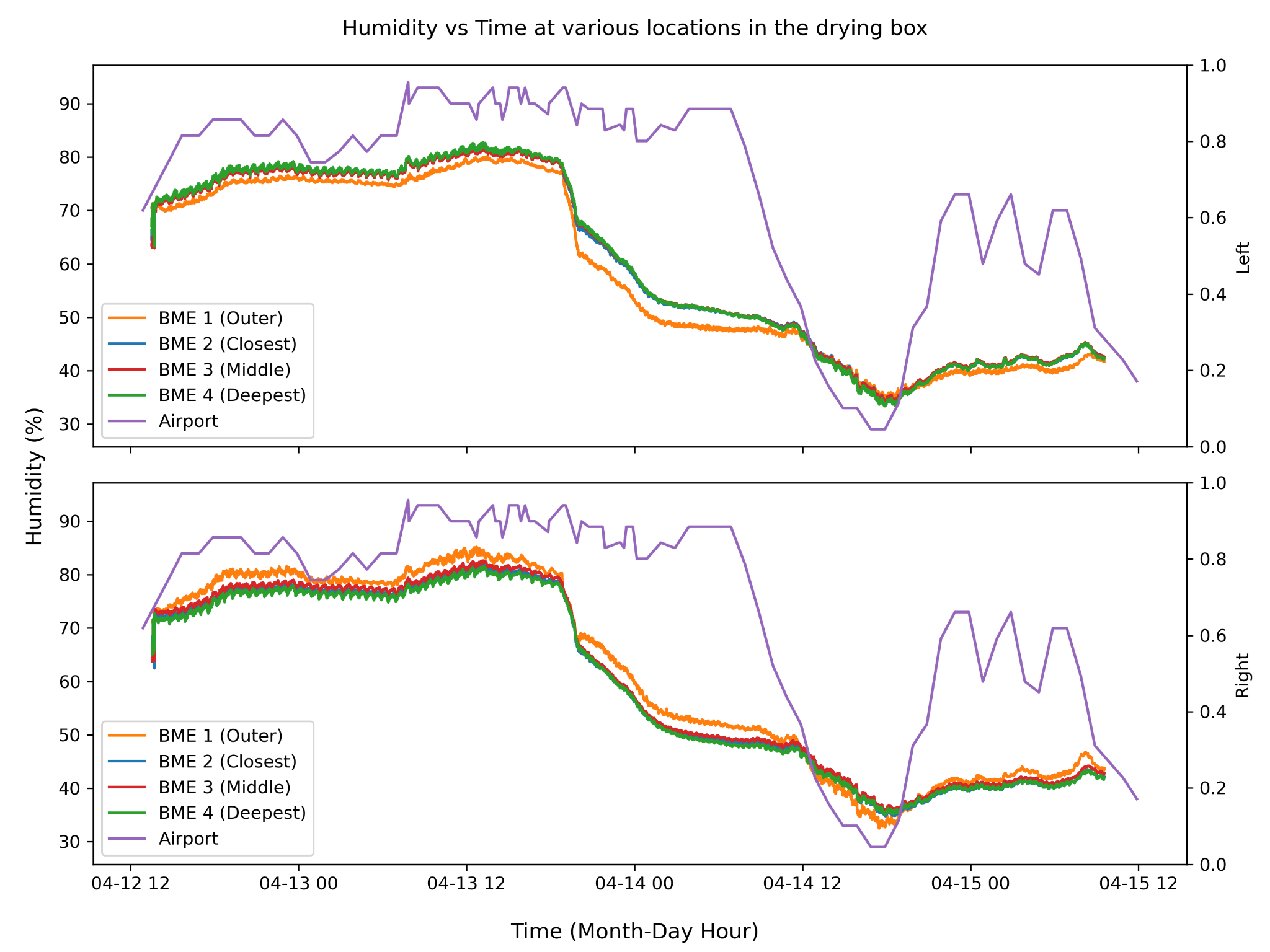 Two “drops”
Window opening
24
VOC Concentration Results
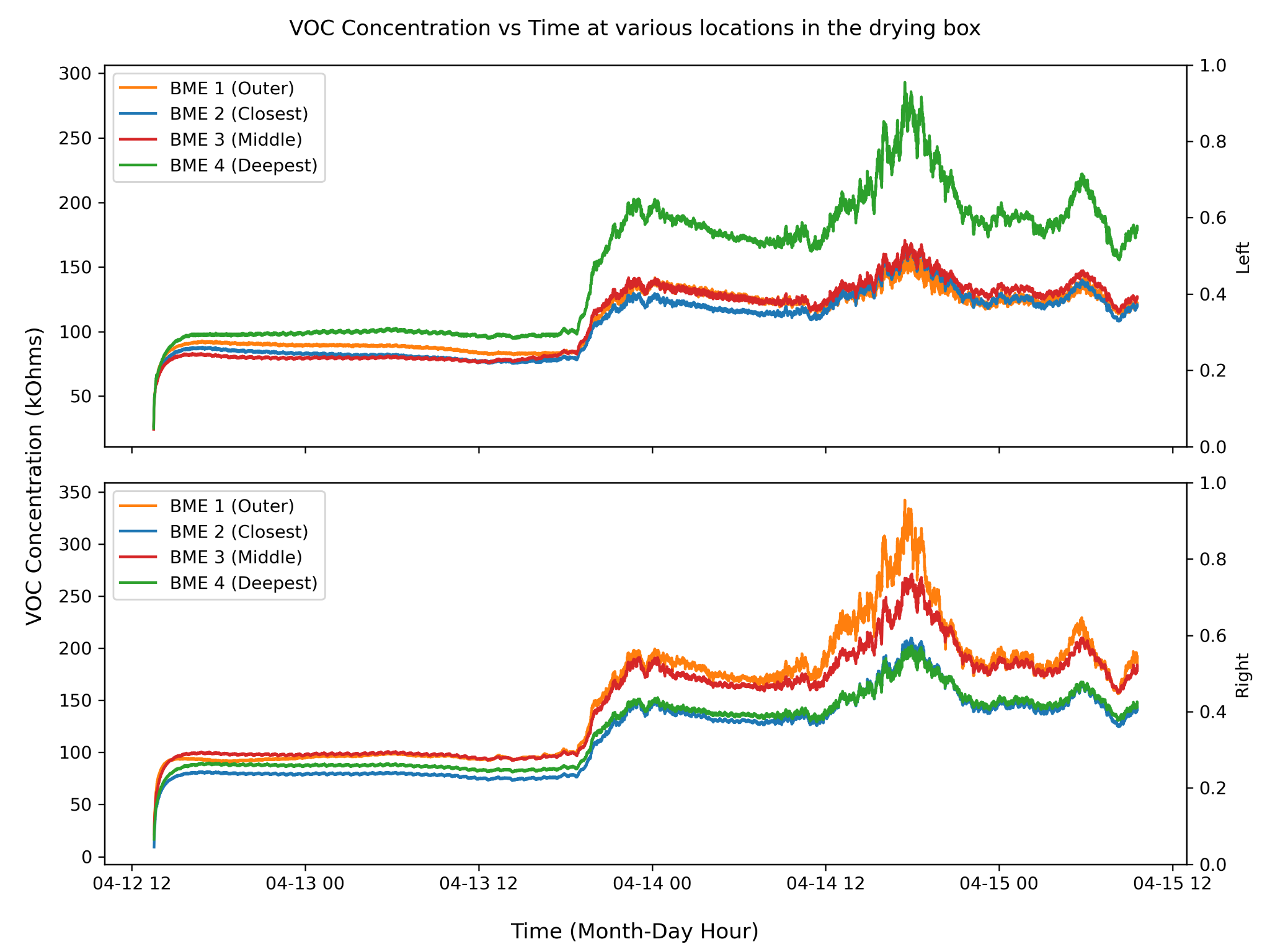 Lack of safe way to calibrate
Window opening
Bleaching floors
25
Recording Paper Sound
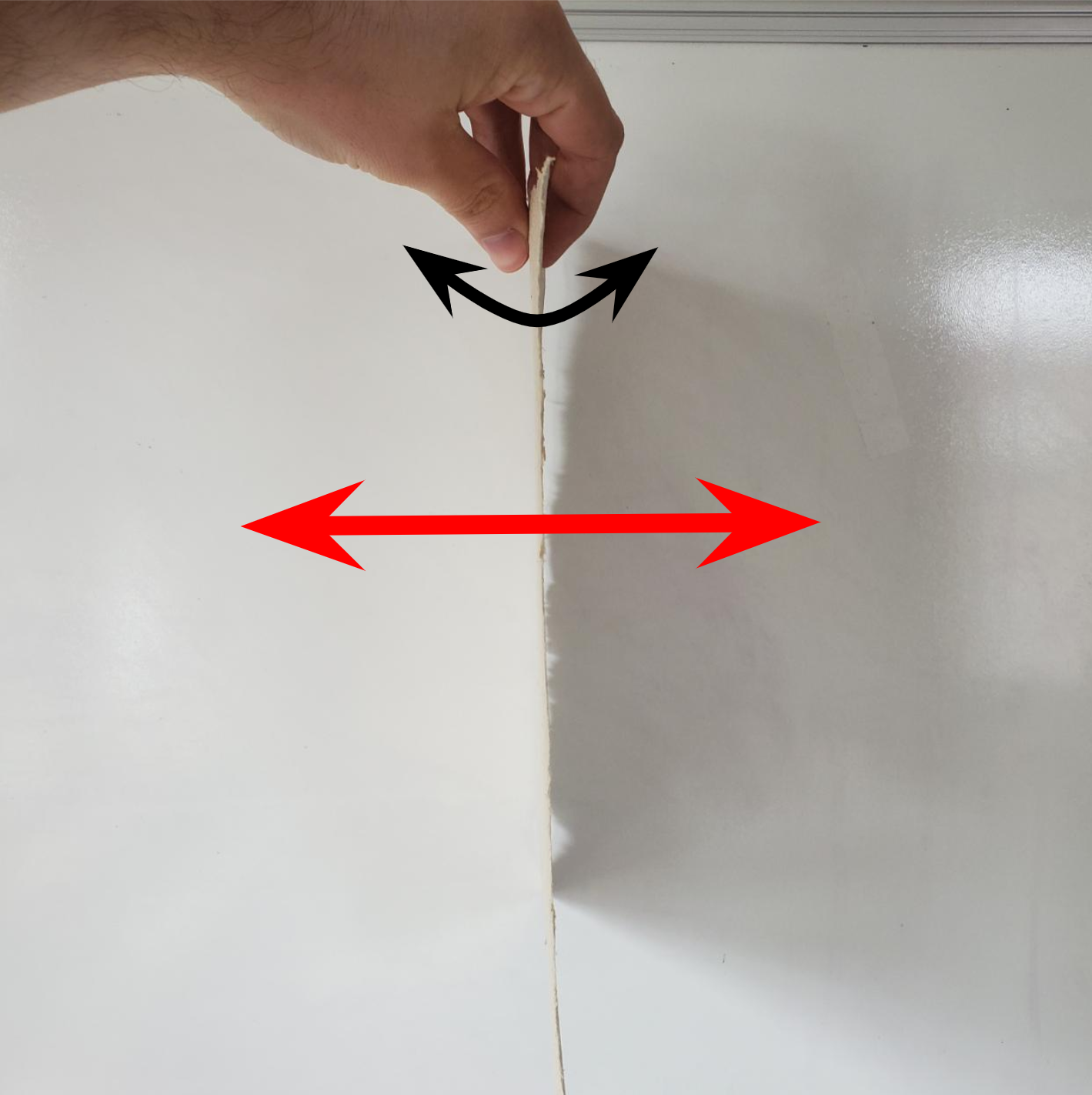 Recordings were performed in a music for minimum background noises.
Paper was held directly over the electret microphone and shaken until all 20 files had been written.
Hand-shaking is not as reproducible.
26
Sound Results: Comparisons
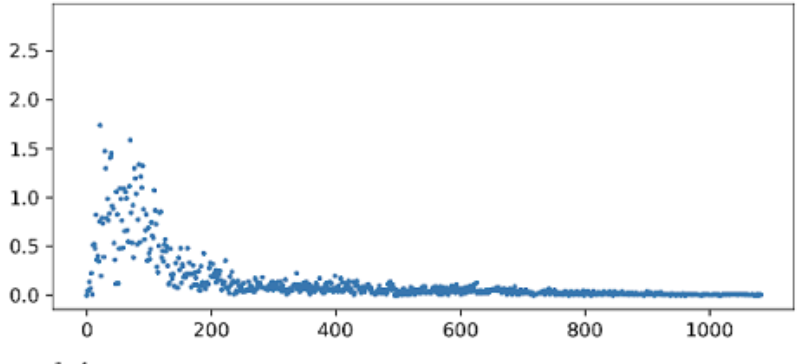 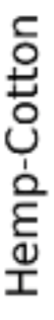 Thickest and thinnest sheet of paper = greatest differences in spectra
Range & peak frequency higher in thinner, less rigid paper
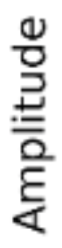 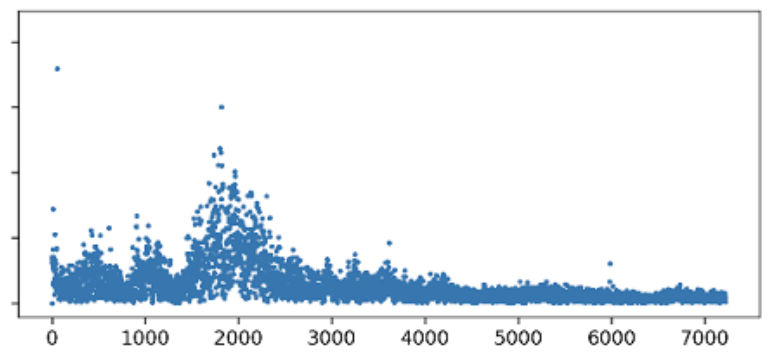 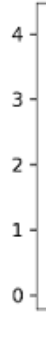 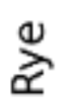 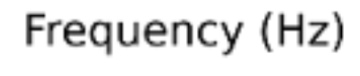 27
Sound Results: Comparisons
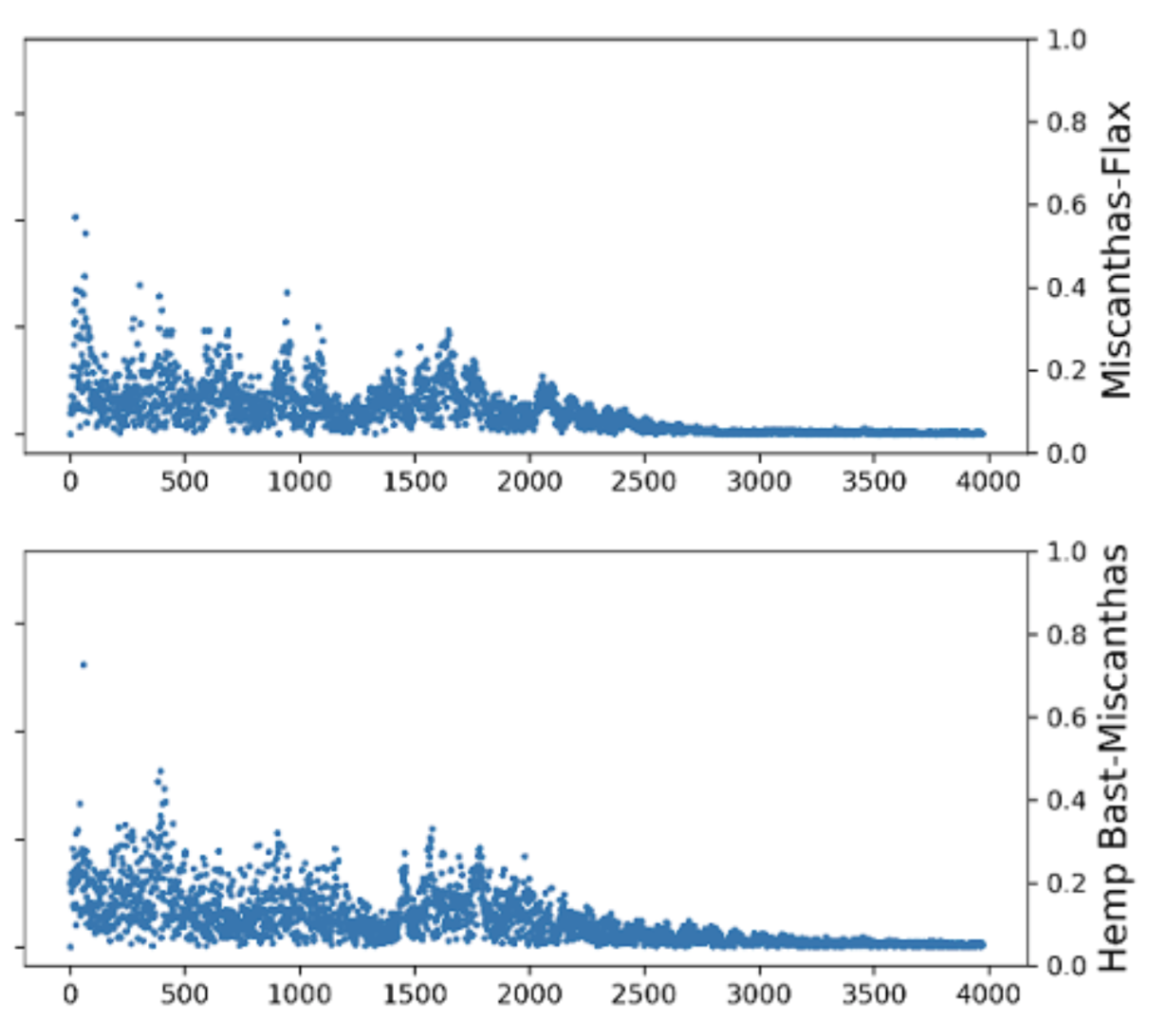 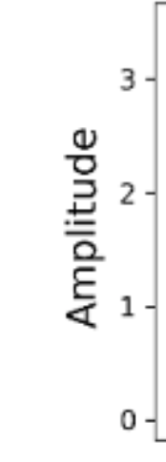 Similarity in spectra = similarity in thickness, rigidity
Similar peak amplitudes
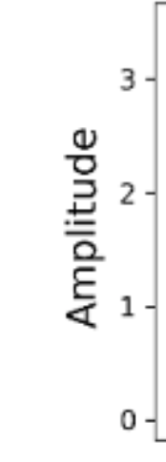 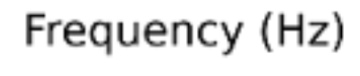 28
Conclusions: Environmental Data
Temperature and pressure seem relatively unaffected by the drying process.
Humidity and VOC concentrations are likely to be affected by the drying process, but it requires more data and collection locations to find out exactly how.
Outside variables have a massive impact!
29
Conclusions: Paper “Sounds”
Perceived rigidity has high correlation with both peak characteristic frequencies and the range of frequencies produced. 
Rigid, thick paper produces smaller frequency ranges and peaks at lower frequencies
Malleable, thin paper produces large ranges with high frequency peaks.
30
Acknowledgements
Thanks to Eric and Olivia of Fresh Press, Shubhang for his guidance and patience, and George Gollin for his wisdom, insight, equipment, time, emotional energy, etc etc etc
THANK YOU!
31